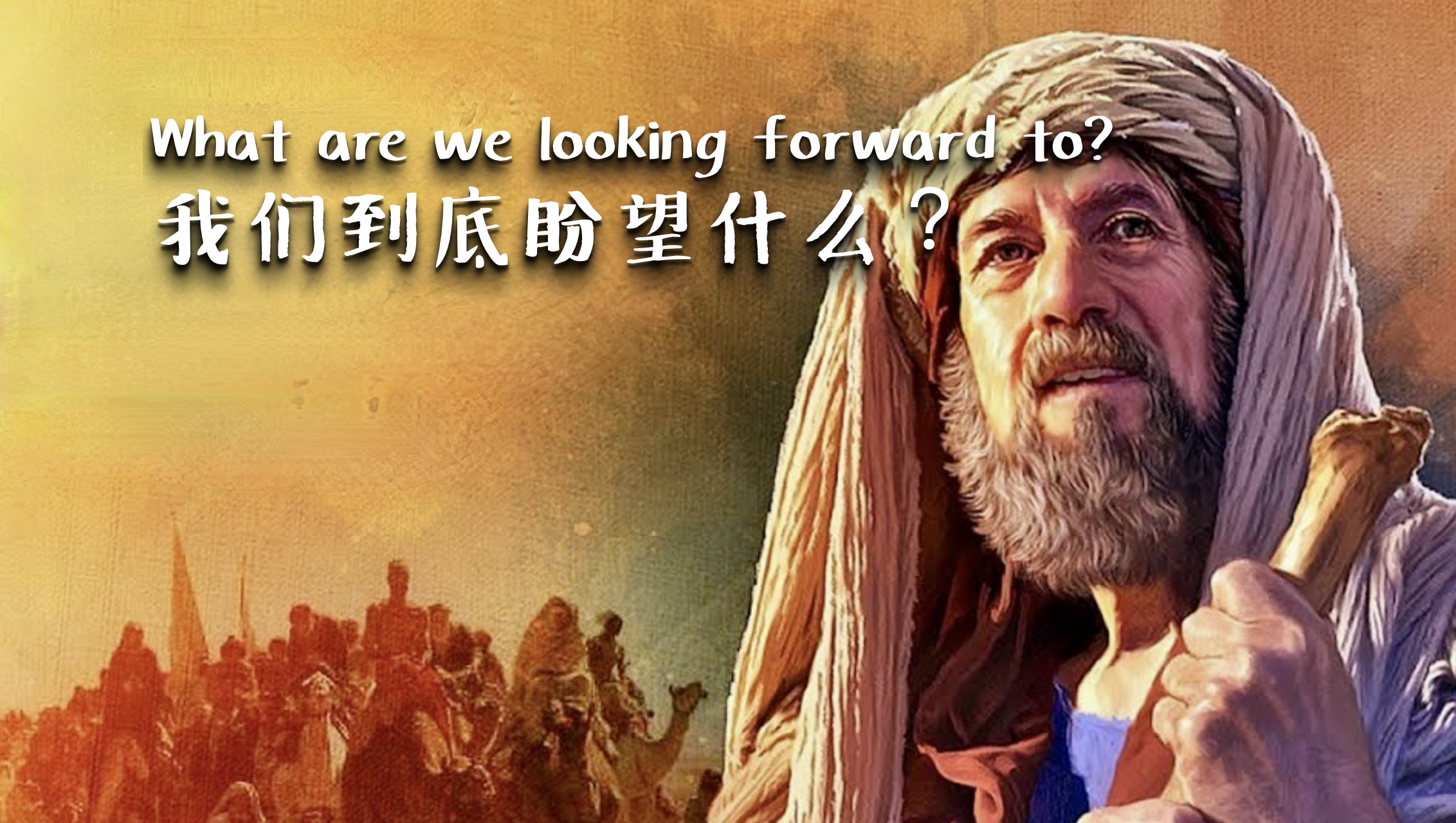 Rev. Steven Fang
房正豪牧师
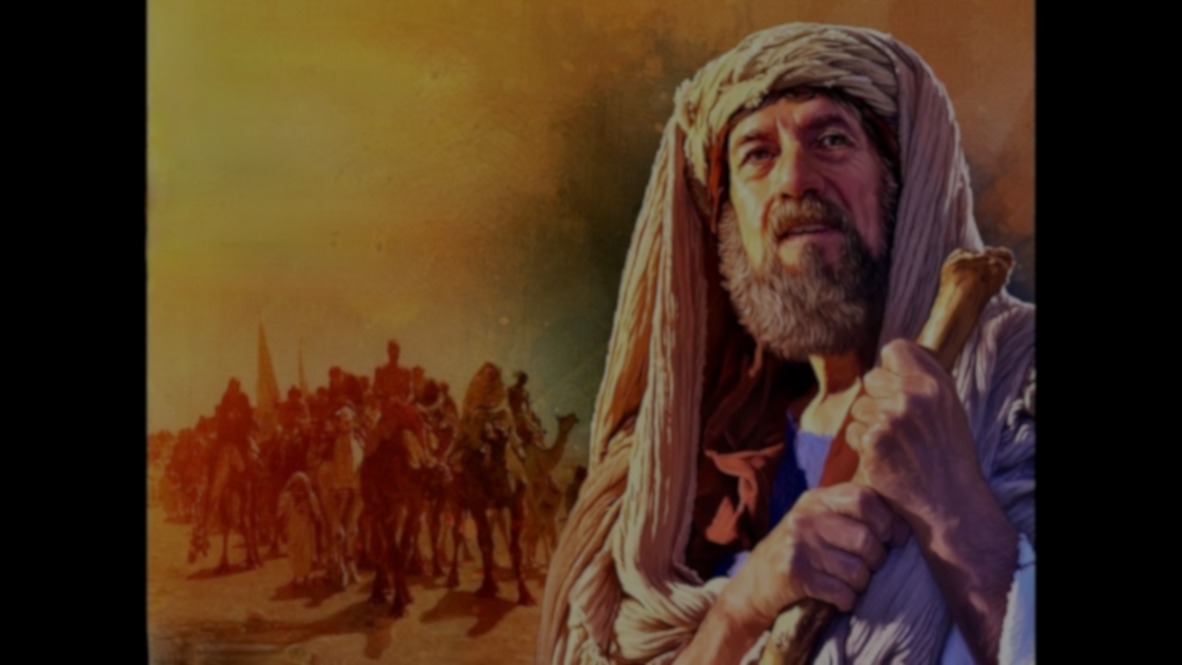 希 伯 來 書 Hebrews 11:1
信 就 是 所 望 之 事 的 实 底 ， 是 未 见 之 事 的 确 据 。
Now faith is confidence in what we hope for and assurance about what we do not see.
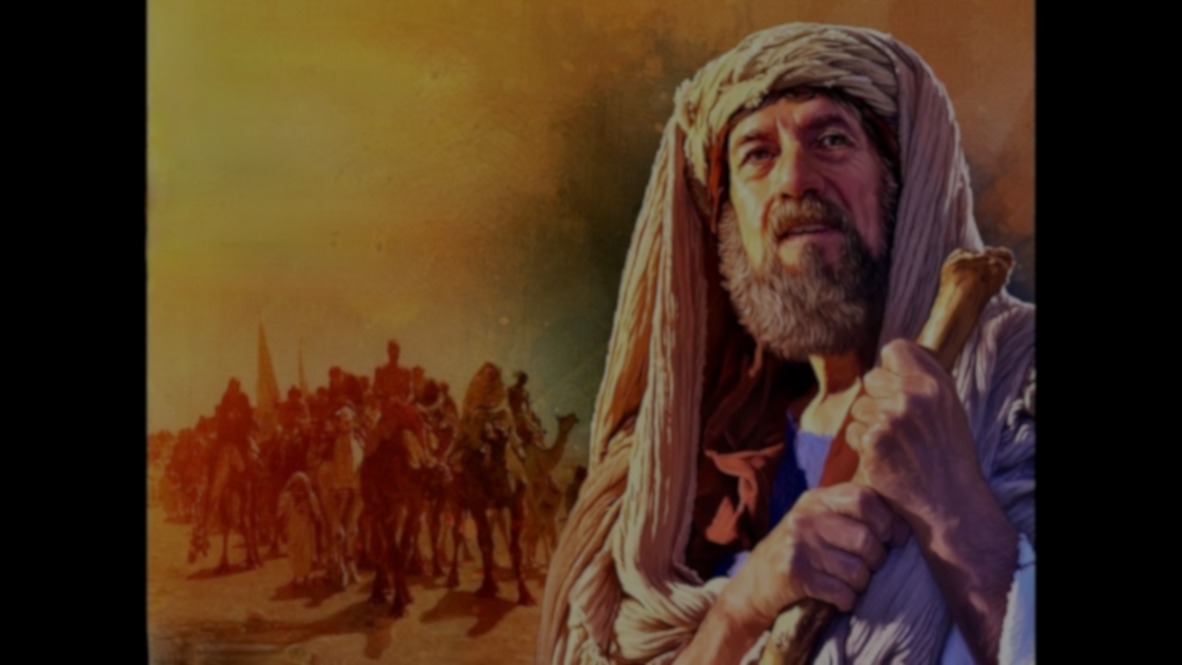 信靠的对象是
全能全在的神！
The object of trust is
the almighty & Omnipresent
 God!
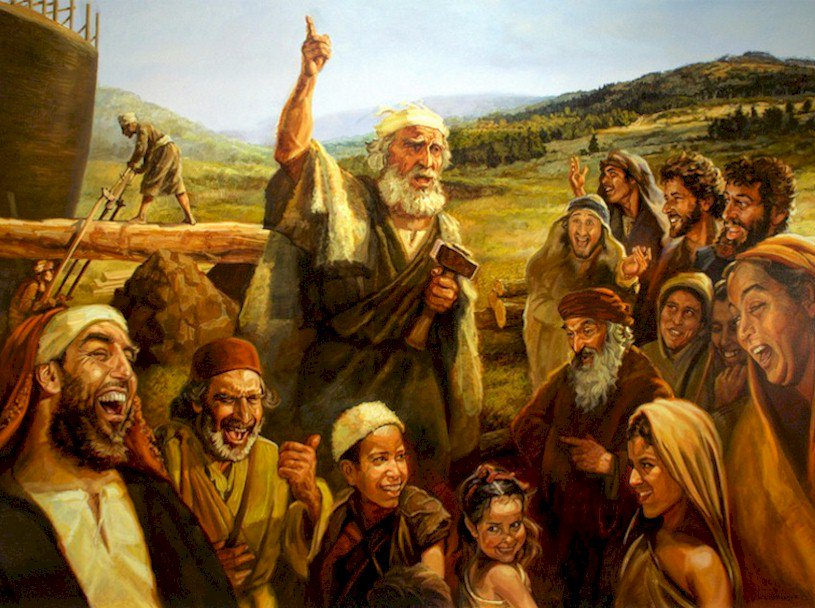 来 11：7 挪亚因着信。
                  By faith Noah
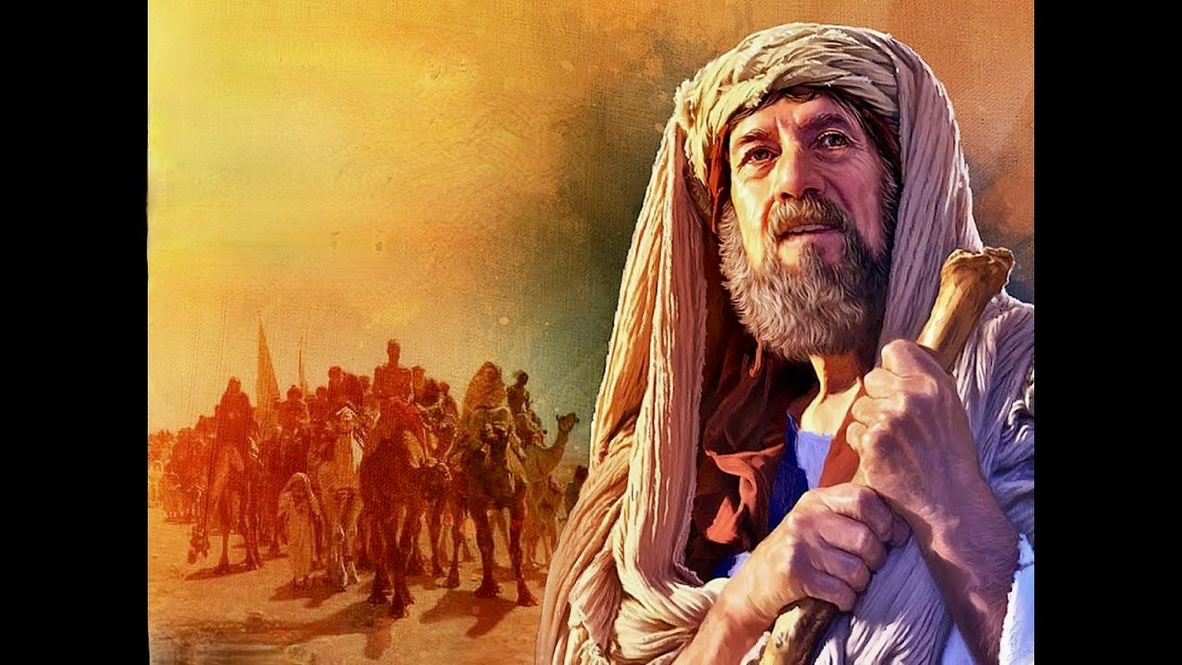 来 11：8 亚伯拉罕因着信。
               By faith Abraham
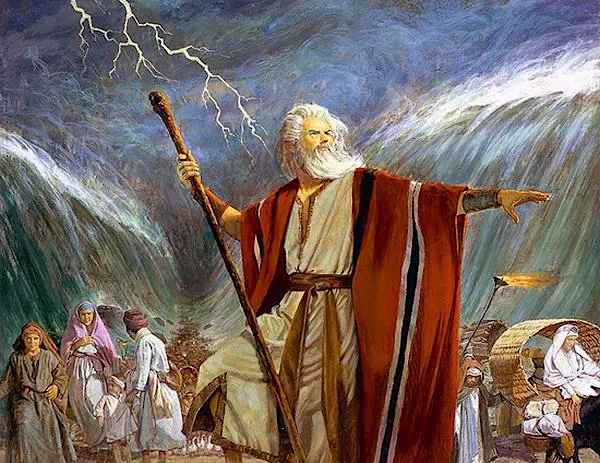 来 11：24 摩西因着信。
                    By faith Moses
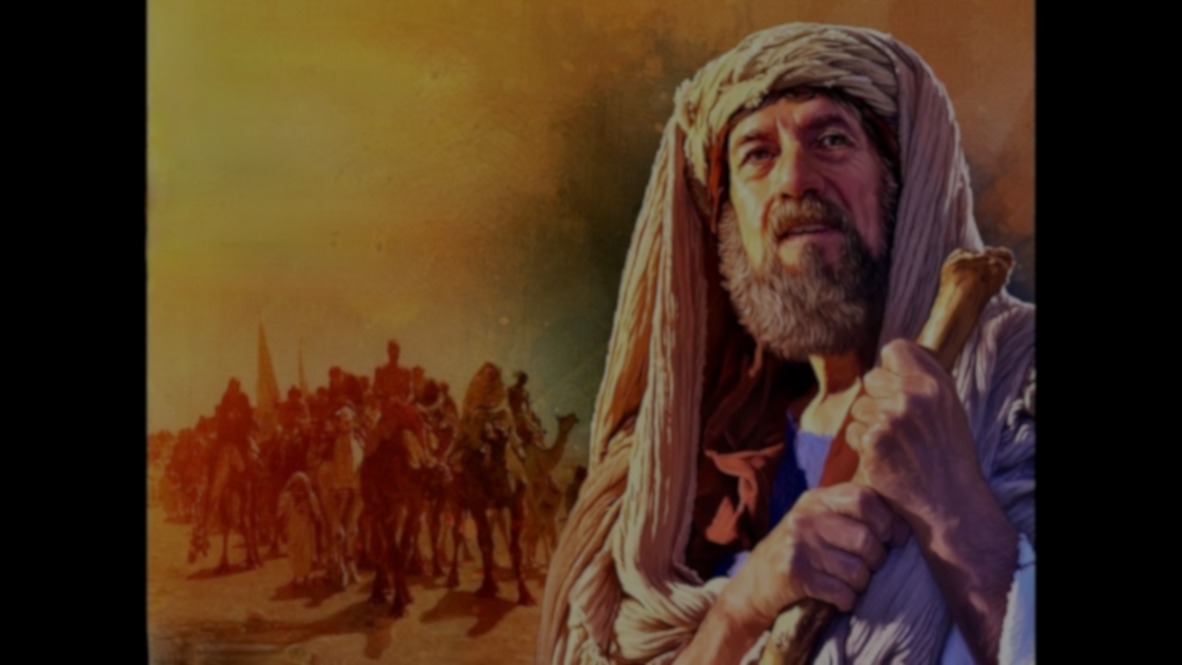 还有很多人都因着 信！ There are also many people who are by FAITH
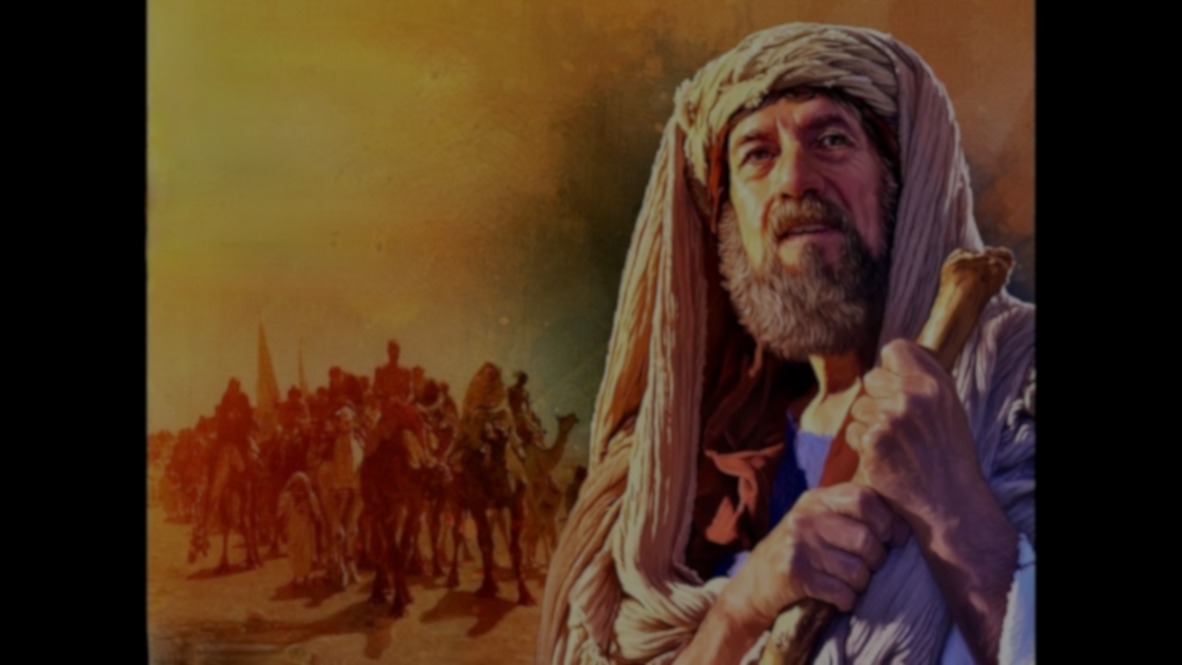 信心很大一部分
是因着 “盼望”！
A large part of faith is because of "hope"!
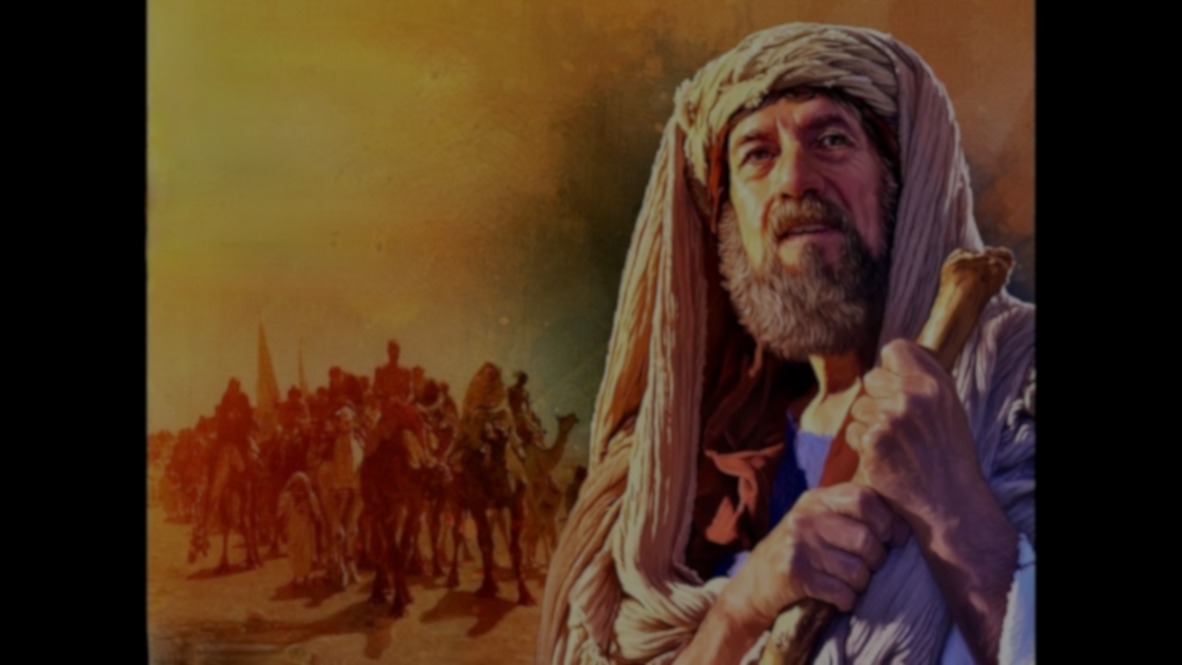 希 伯 來 書 Hebrews 11:13
这 些 人 都 是 存 着 信 心 死 的 ， 并 没 有 得 着 所 应 许 的 ； 却 从 远 处 望 见 ， 且 欢 喜 迎 接 ， 又 承 认 自 己 在 世 上 是 客 旅 ， 是 寄 居 的 。
All these people were still living by faith when they died. They did not receive the things promised; they only saw them and welcomed them from a distance, admitting that they were foreigners and strangers on earth.
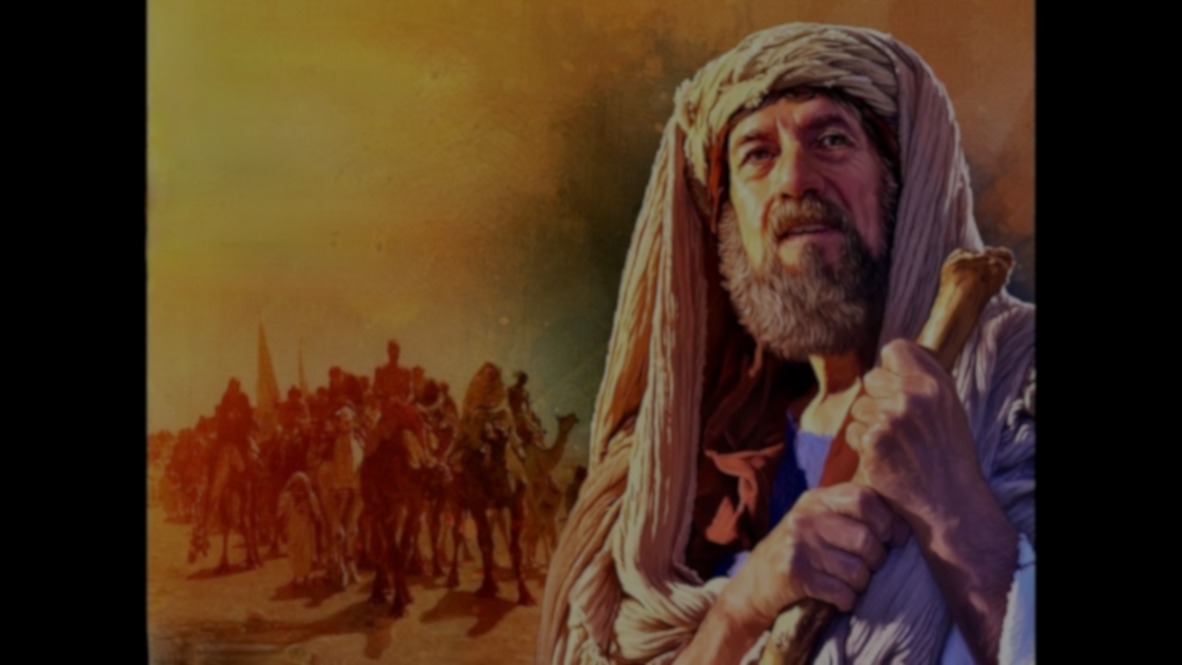 希 伯 來 書 Hebrews 11:16
他 们 却 羡 慕 一 个 更 美 的 家 乡 ， 就 是 在 天 上 的 。 所 以 神 被 称 为 他 们 的 神 ， 并 不 以 为 耻 ， 因 为 他 已 经 给 他 们 预 备 了 一 座 城 。
Instead, they were longing for a better country—a heavenly one. Therefore God is not ashamed to be called their God, for he has prepared a city for them.
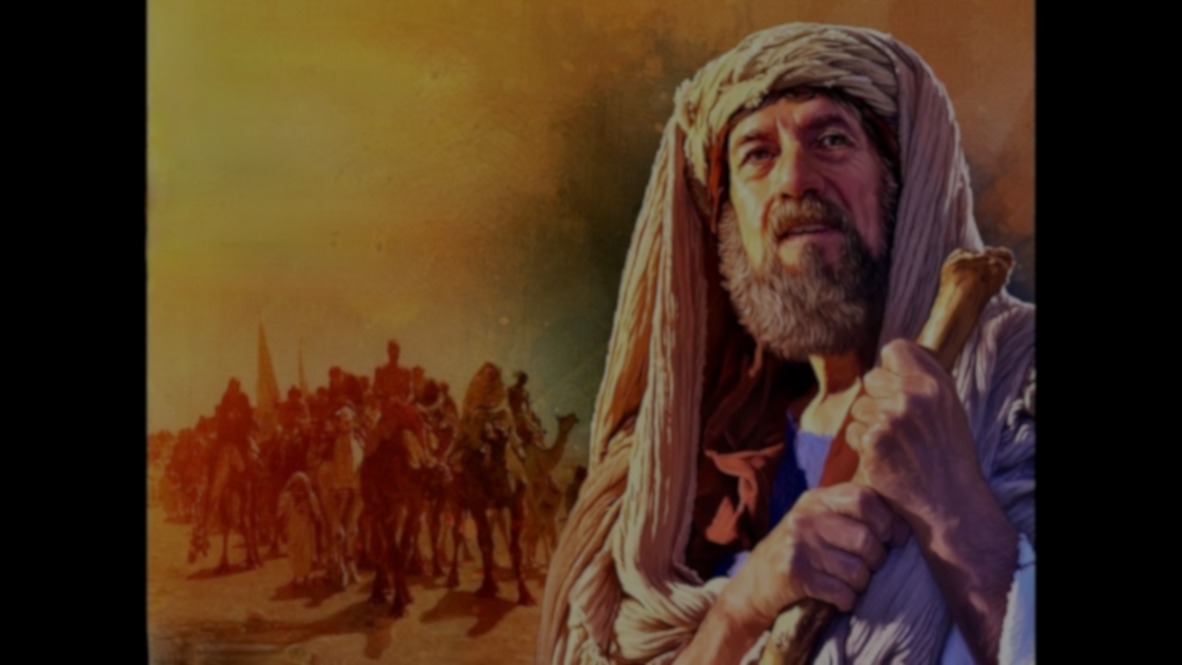 今生有帮助
永生有“盼望”！
Aid in this life &
“hope” in eternity
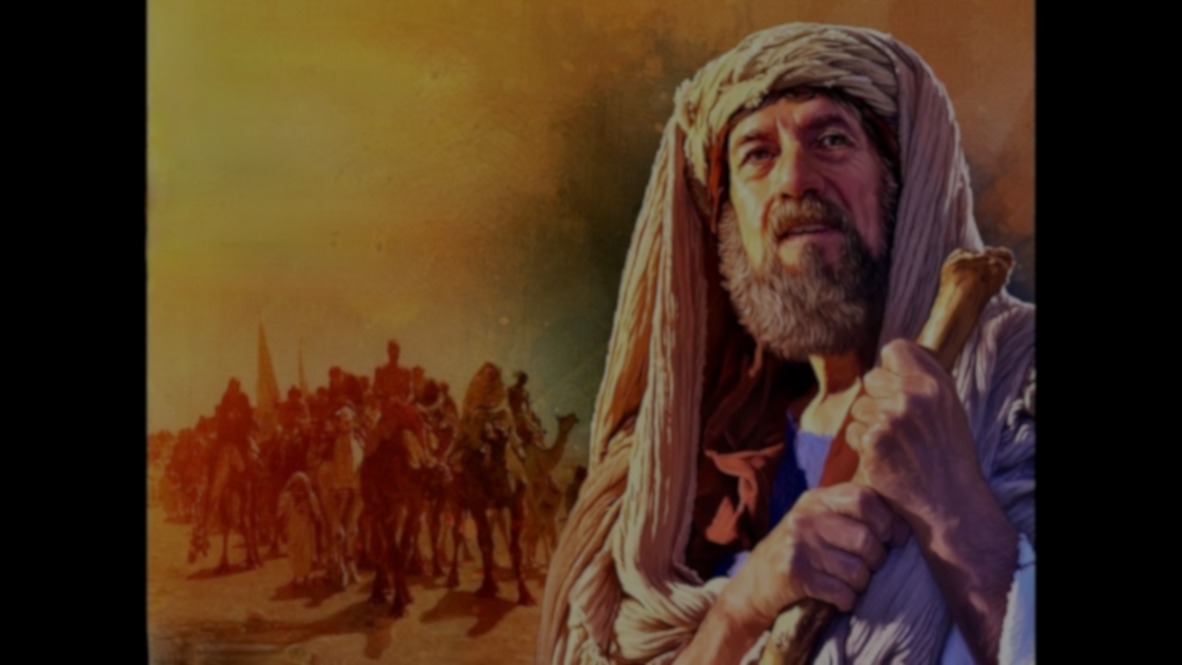 我们要抓住机会
来服事神！
 We should take opportunities to serve God!
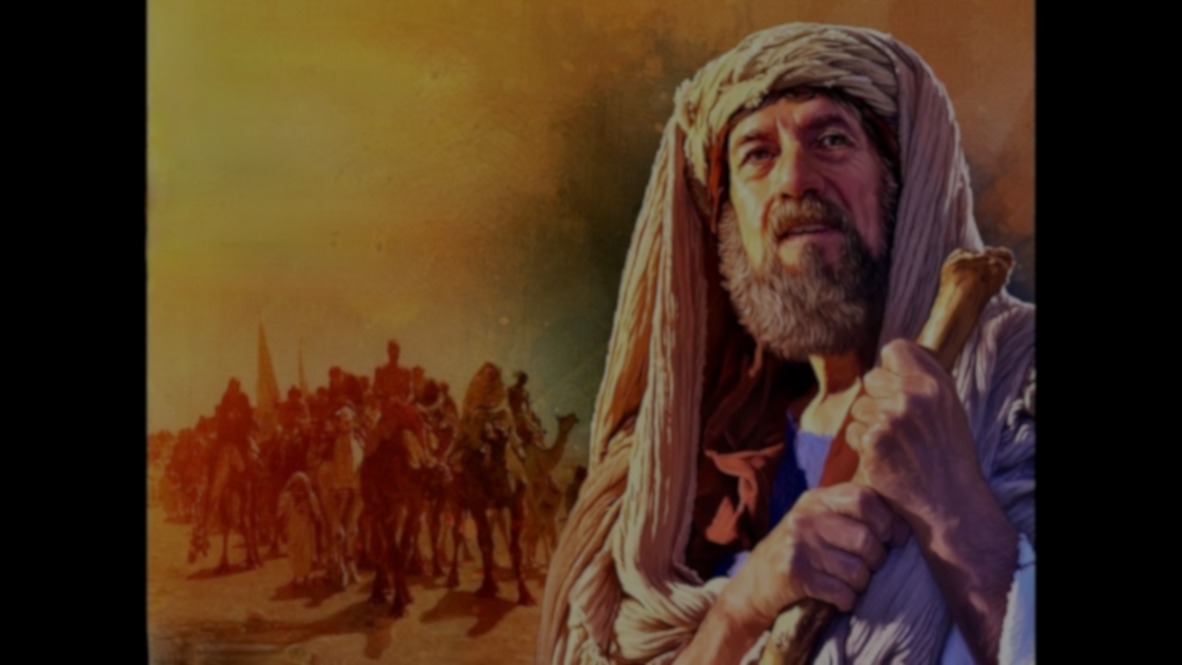 “我们如此事奉
乃是理所当然的“
this is your true and 
proper worship. 
（罗 Romans 12：1）
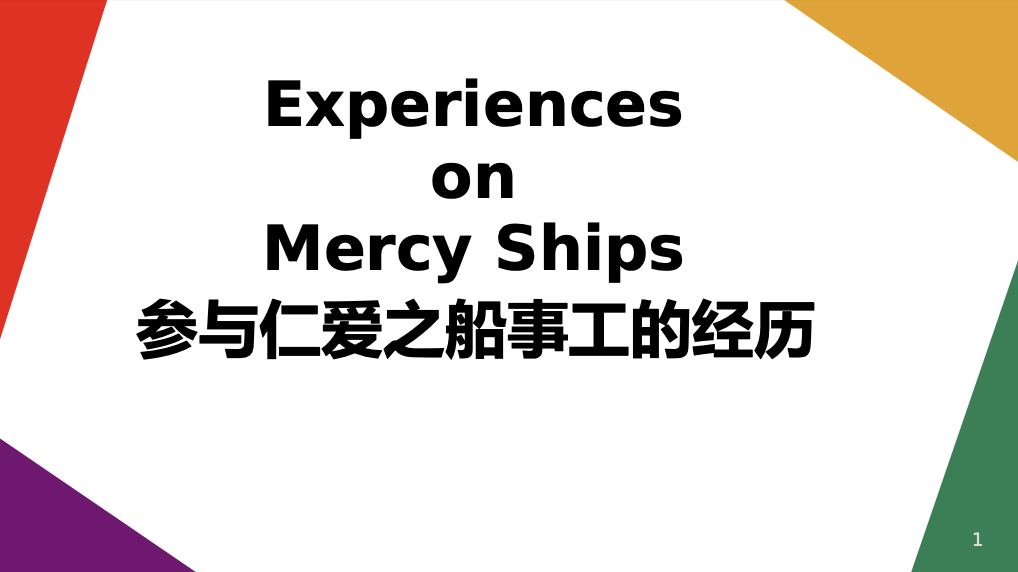 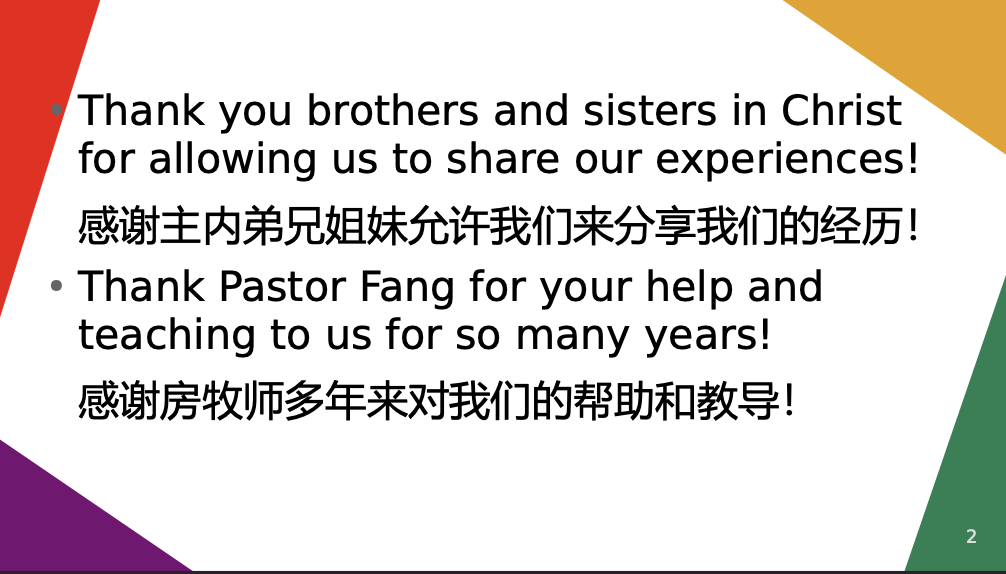 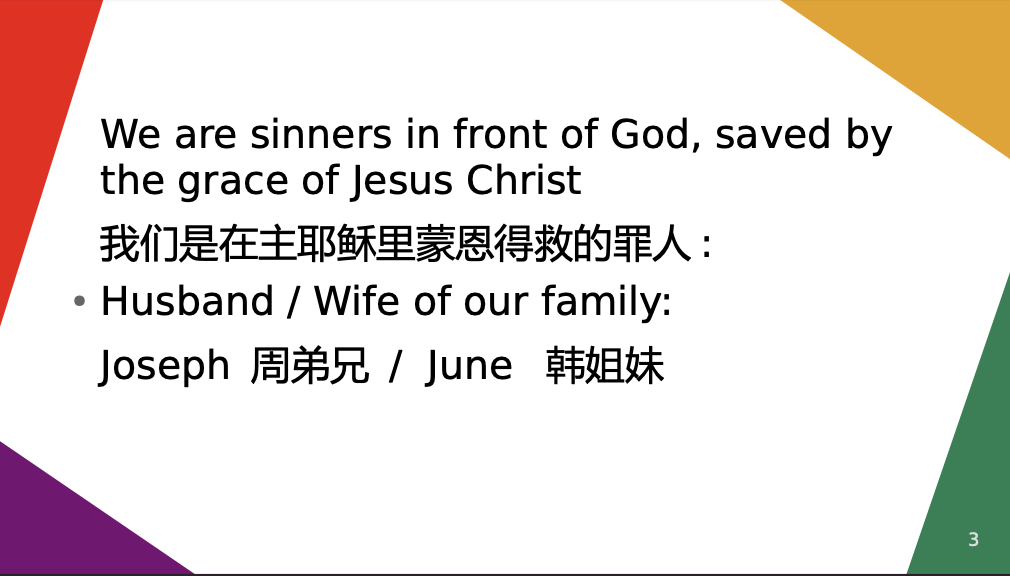 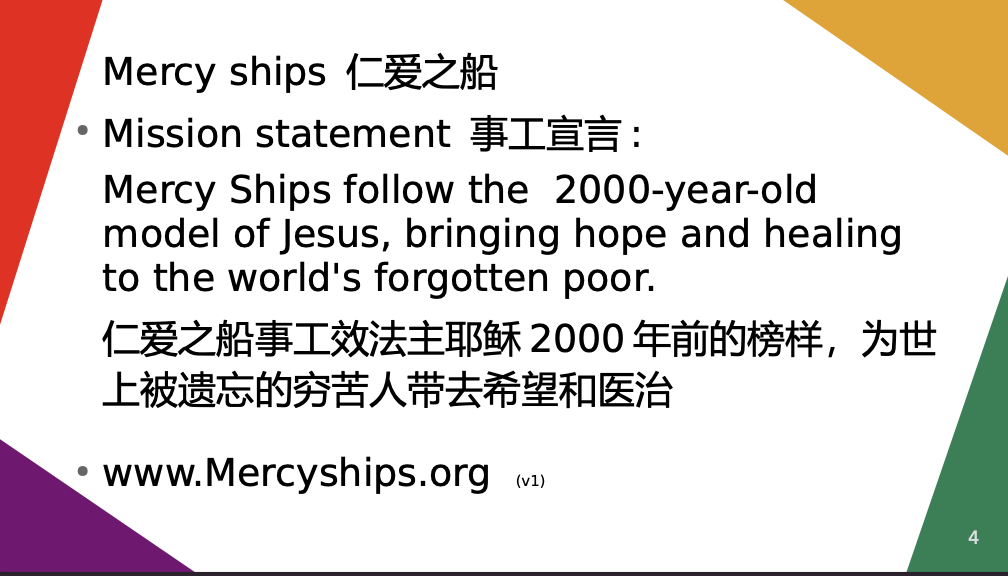 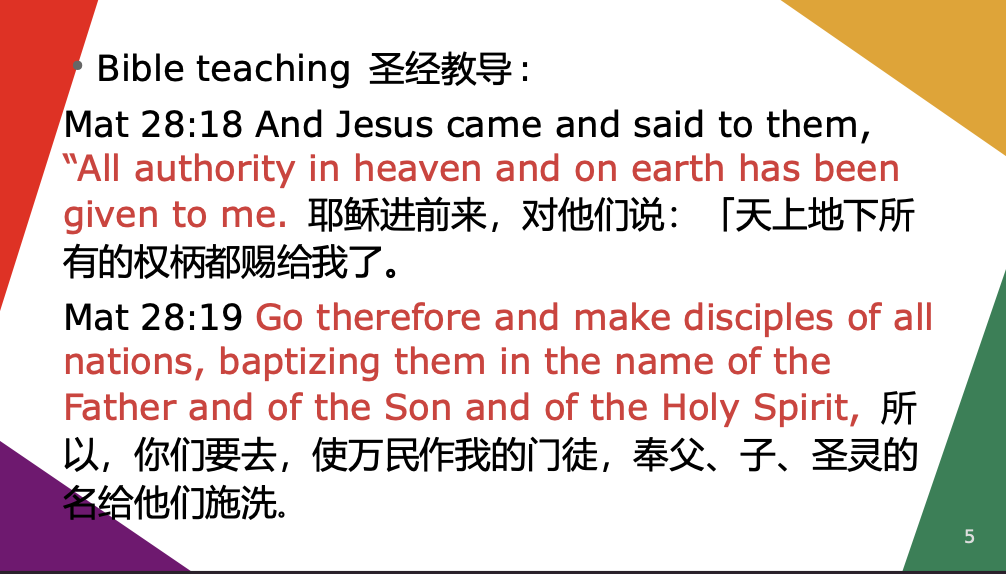 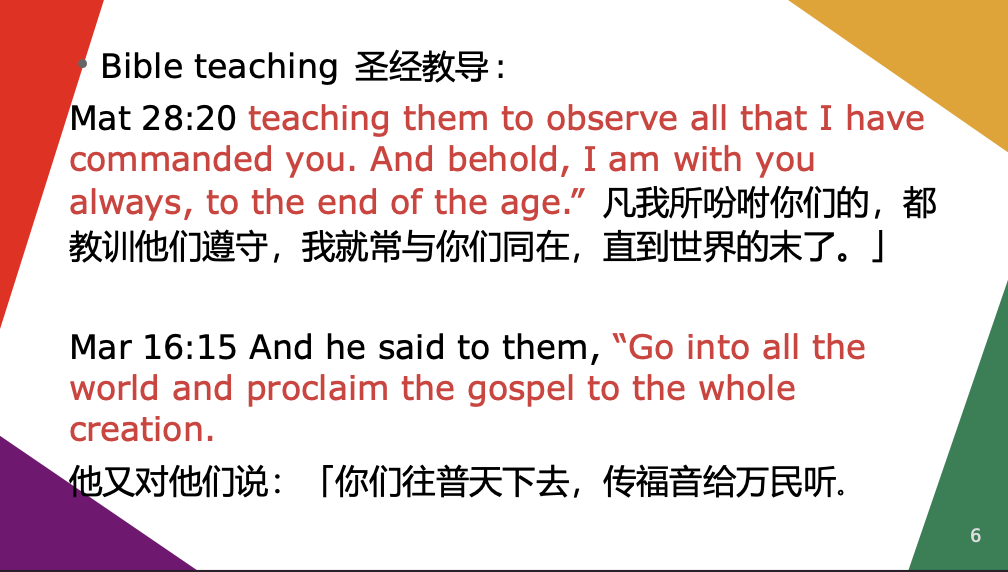 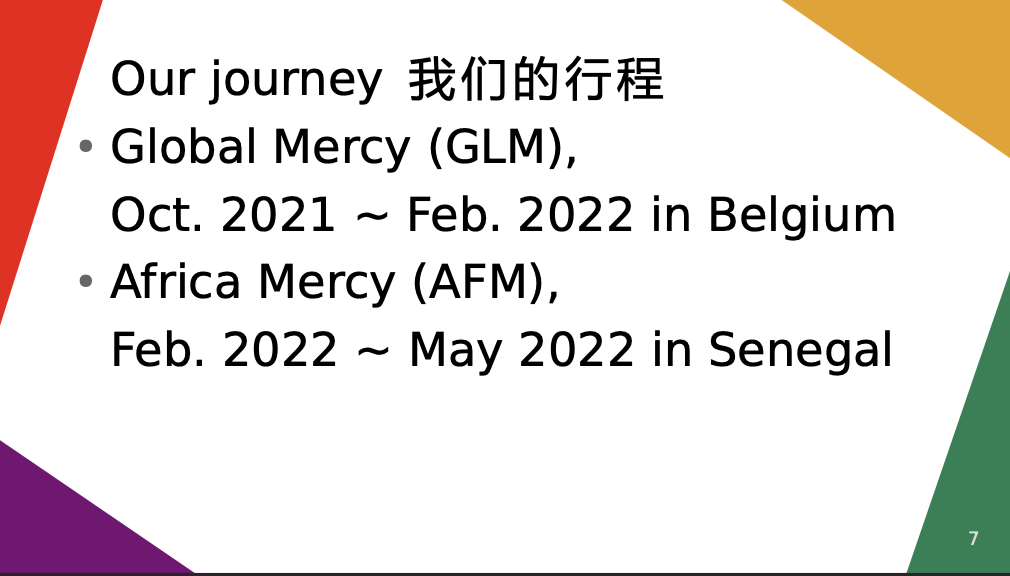 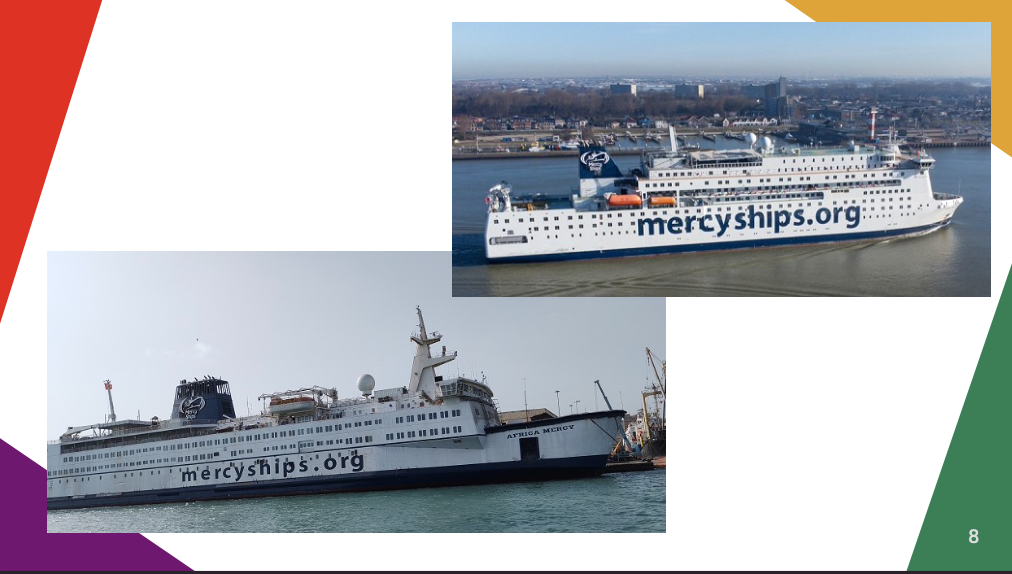 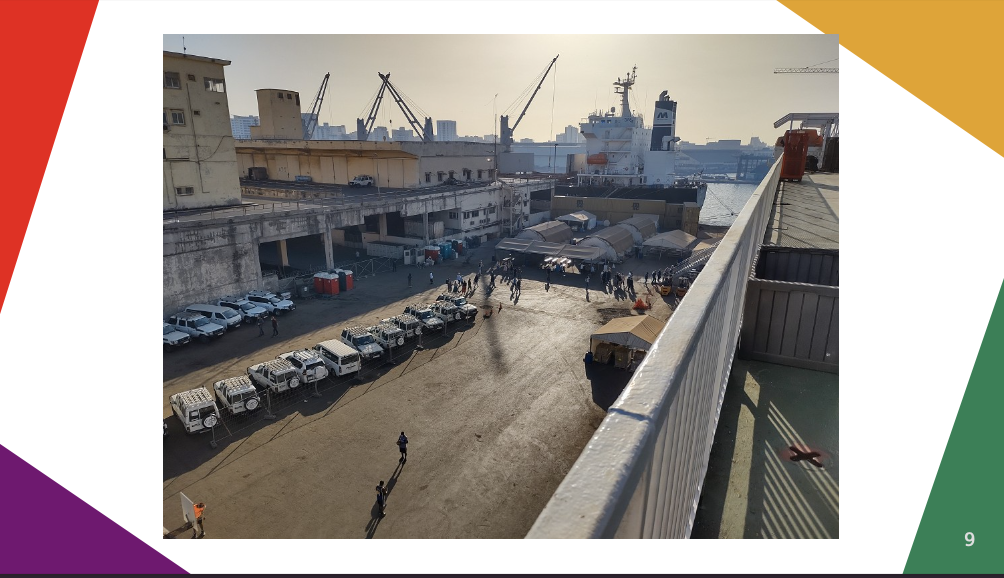 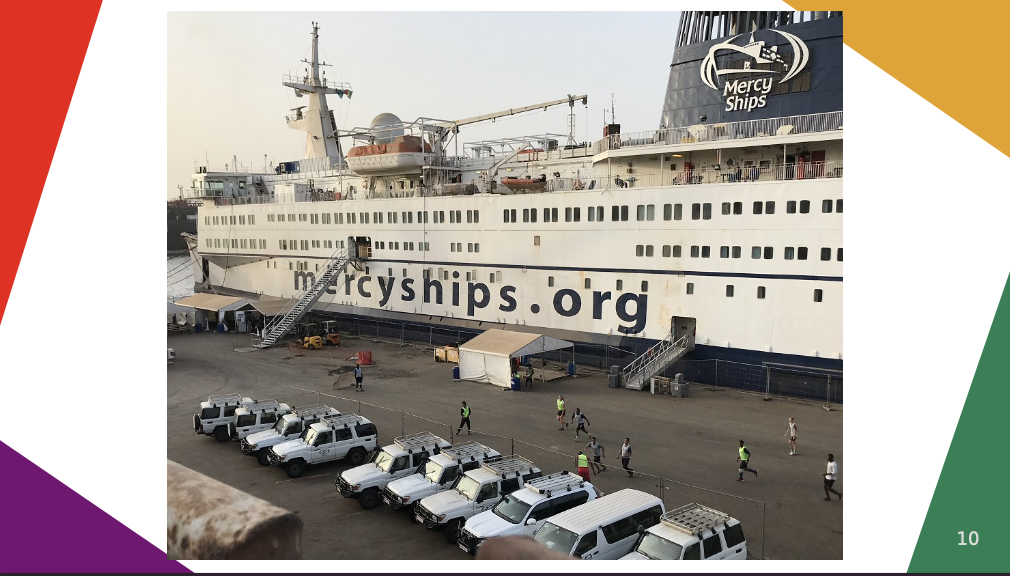 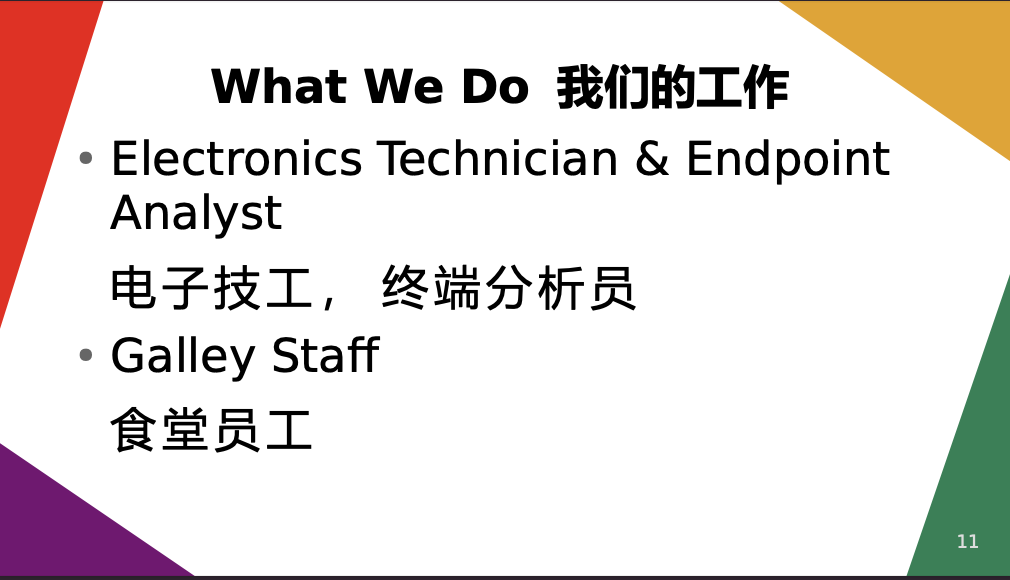 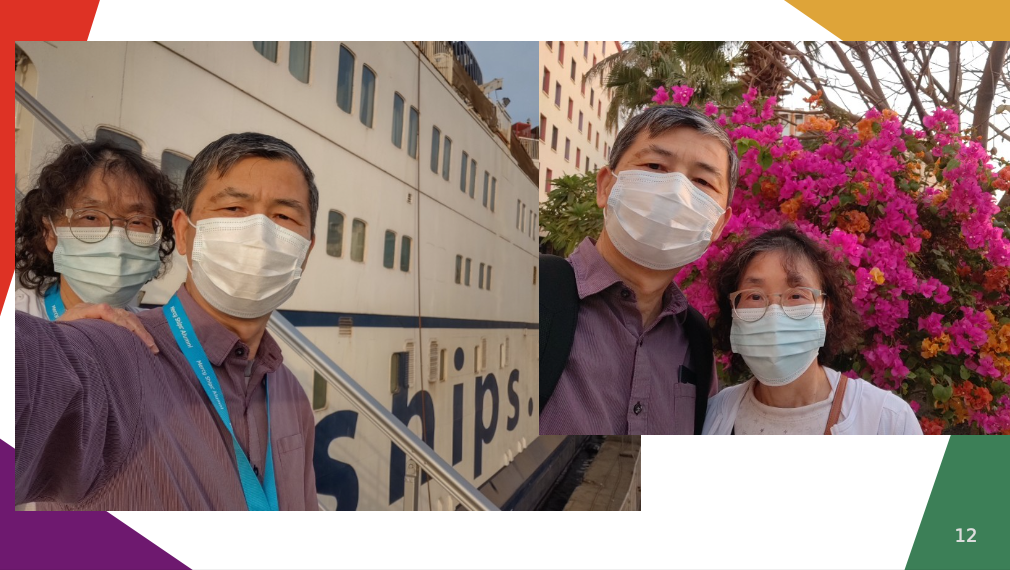 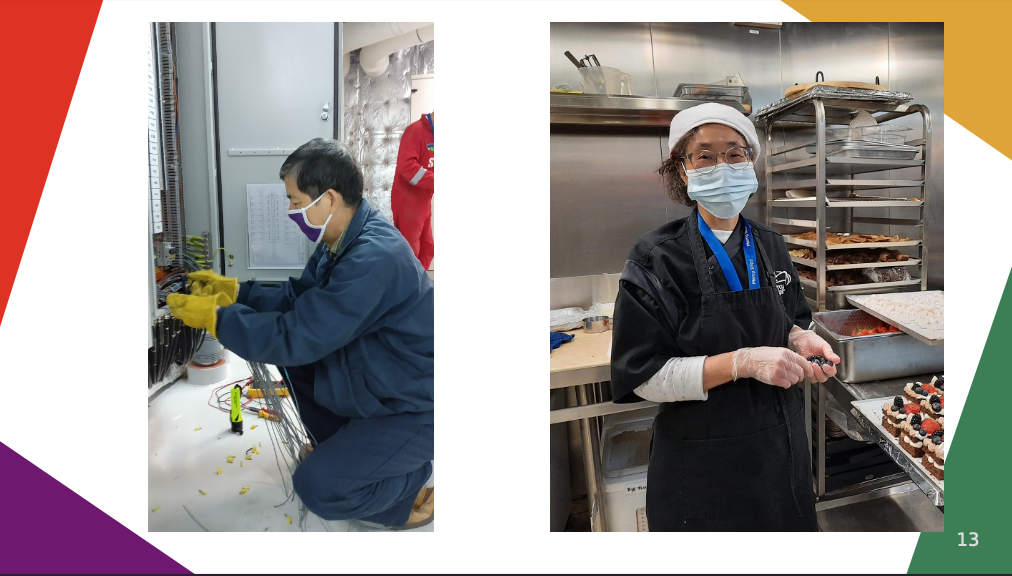 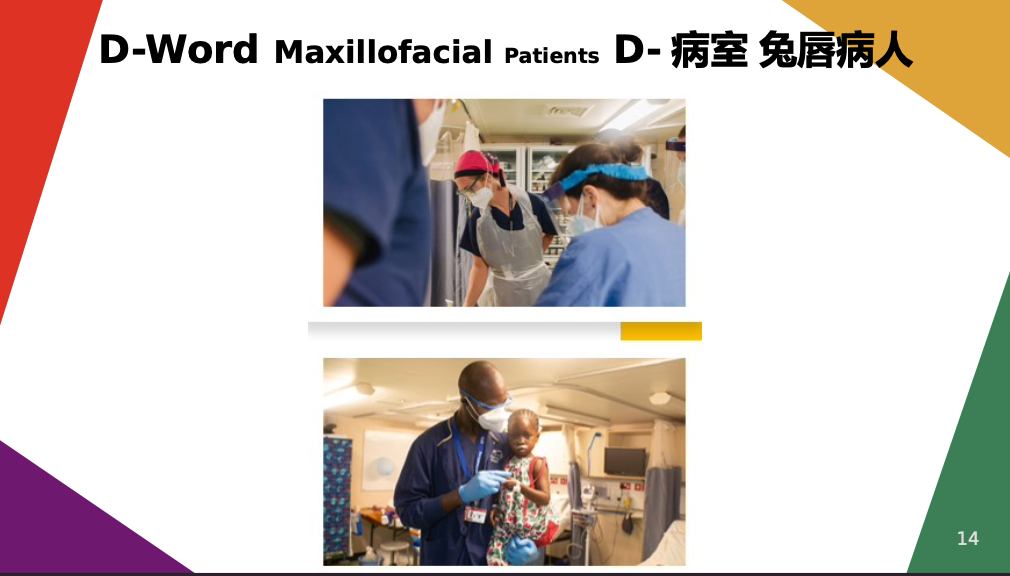 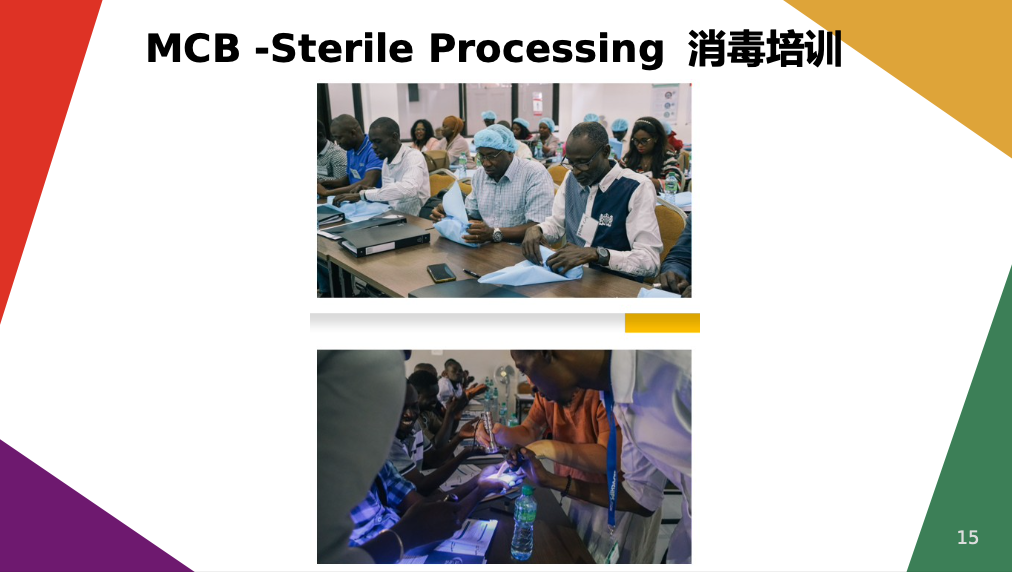 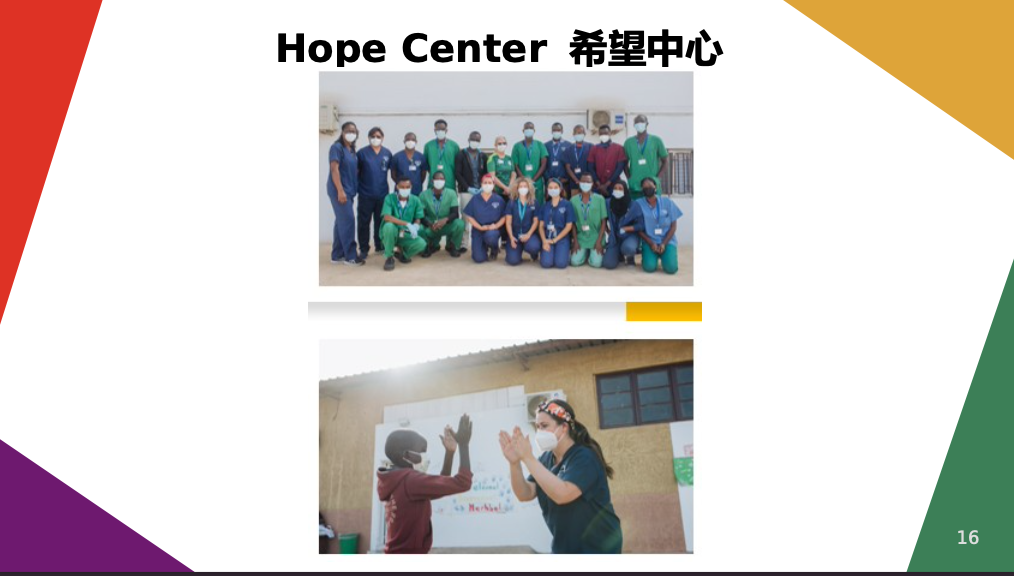 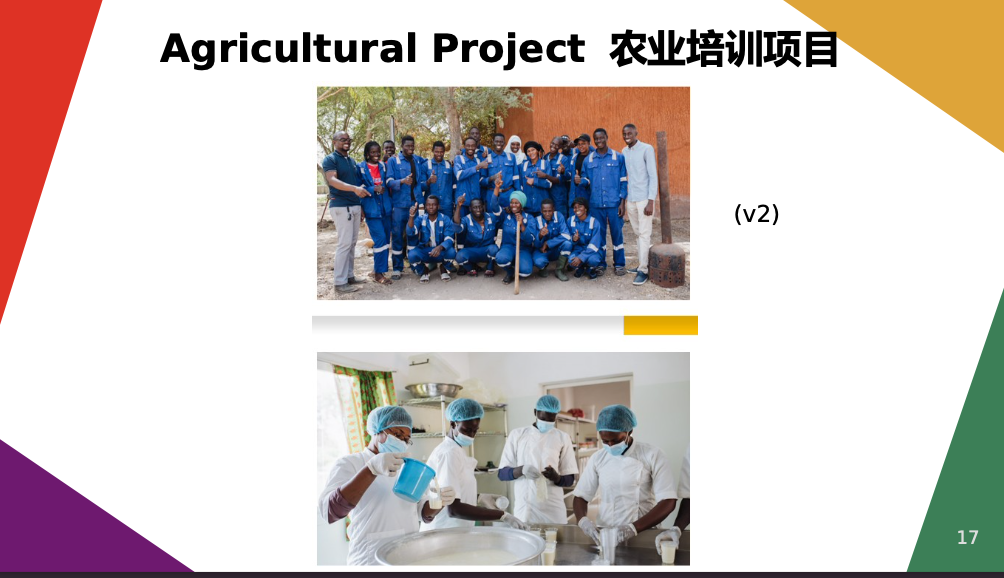 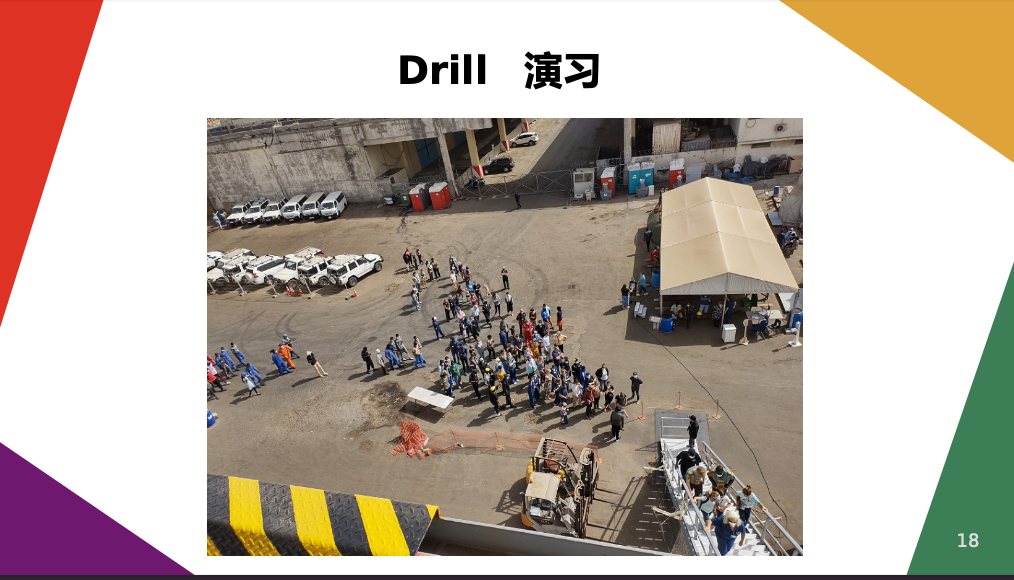 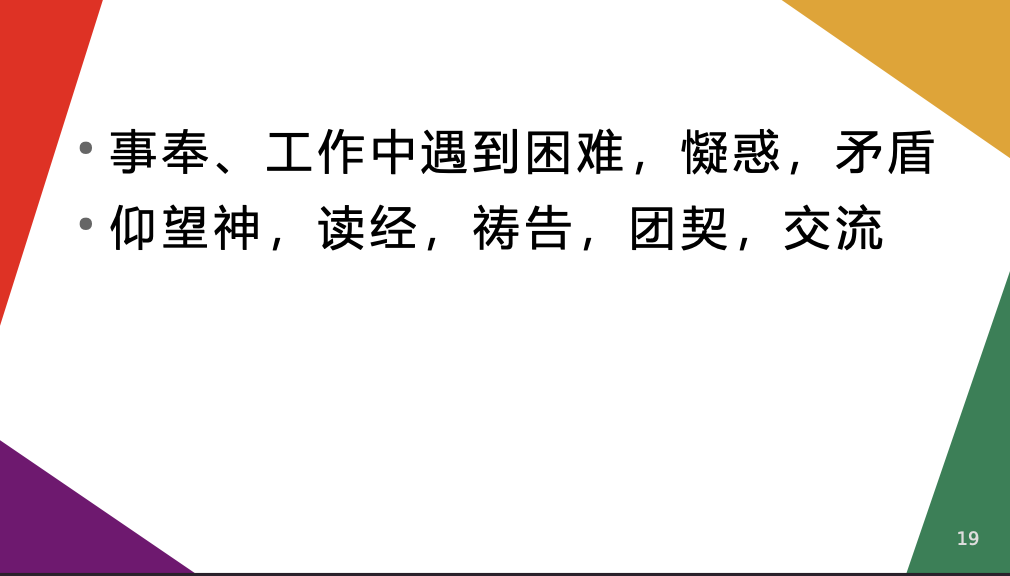 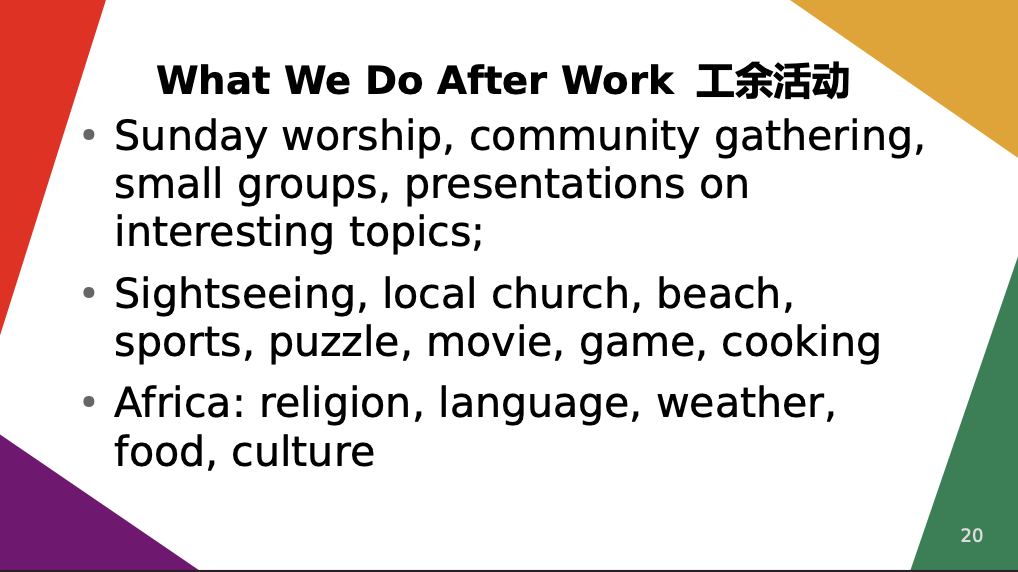 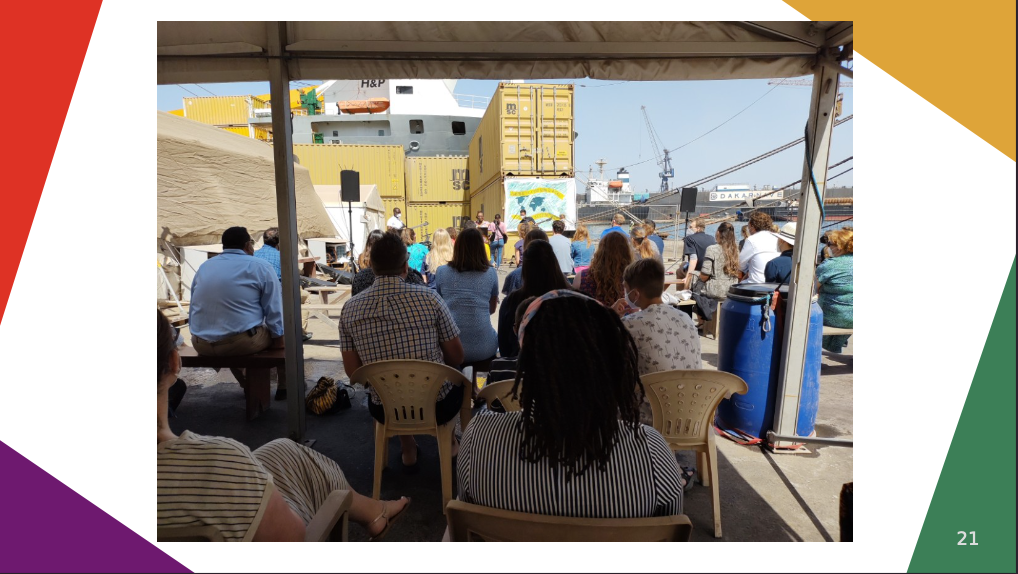 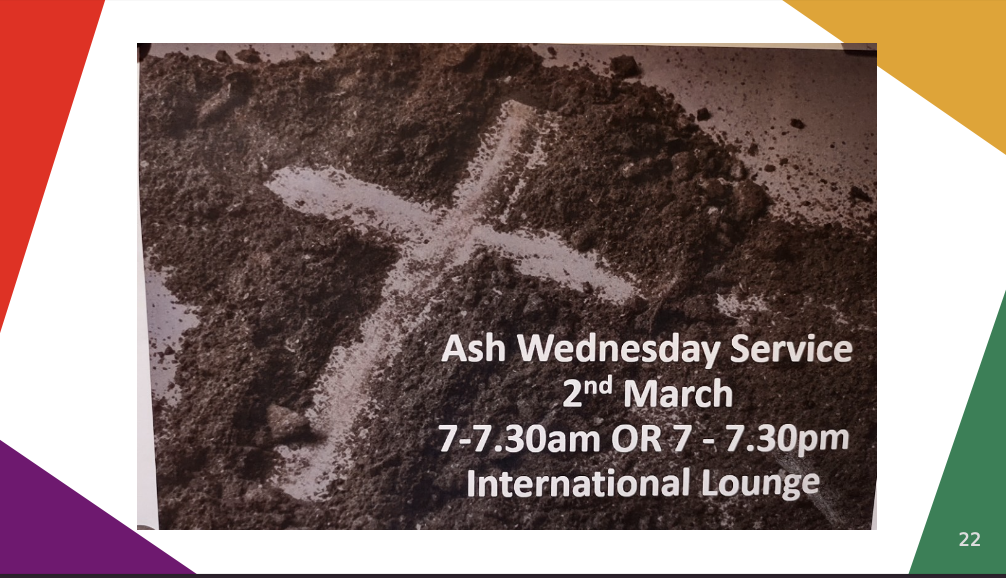 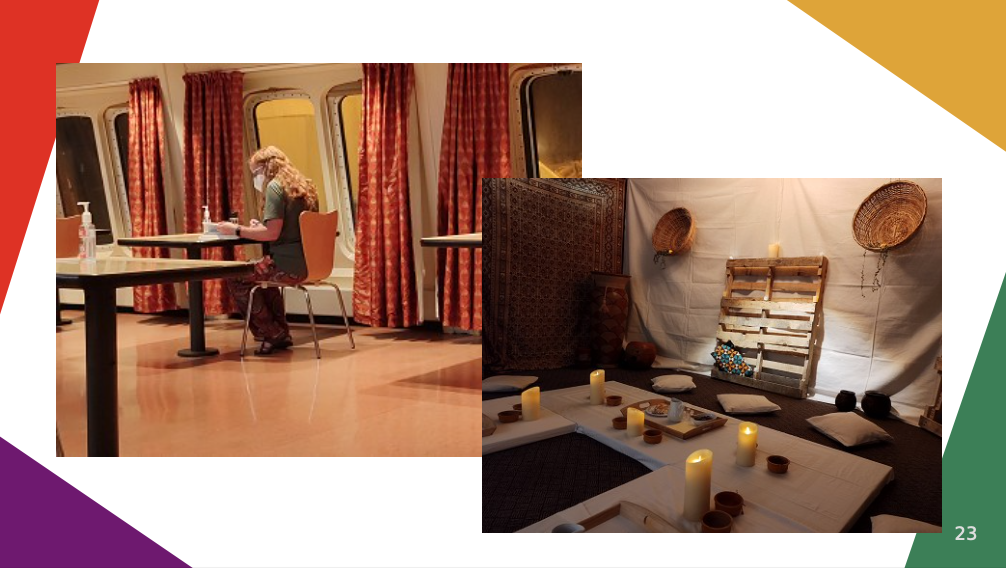 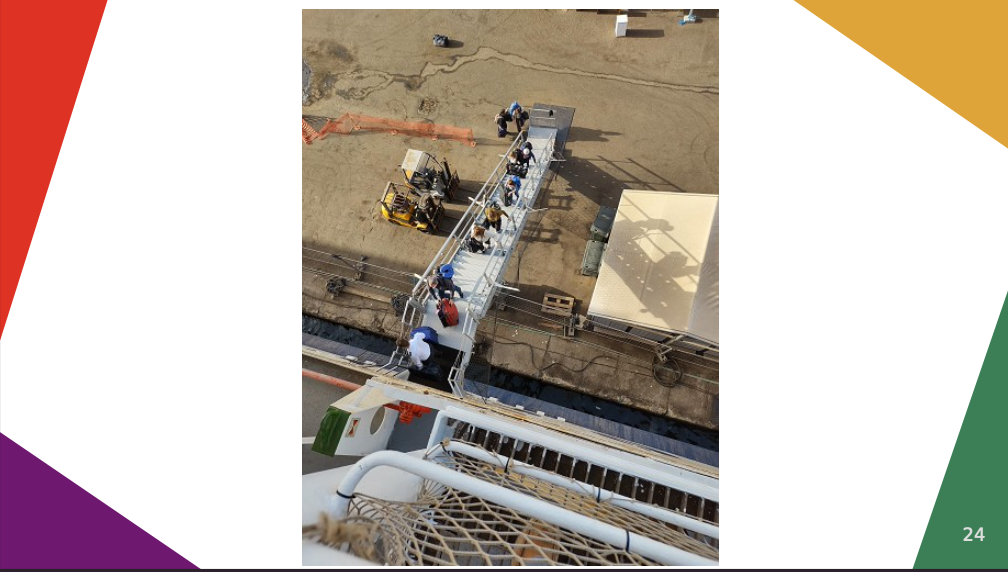 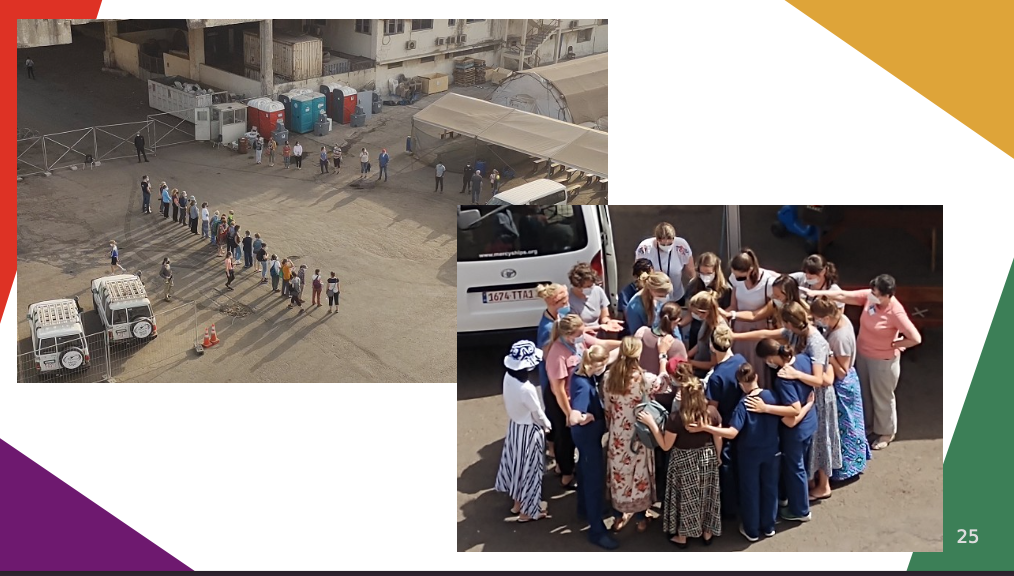 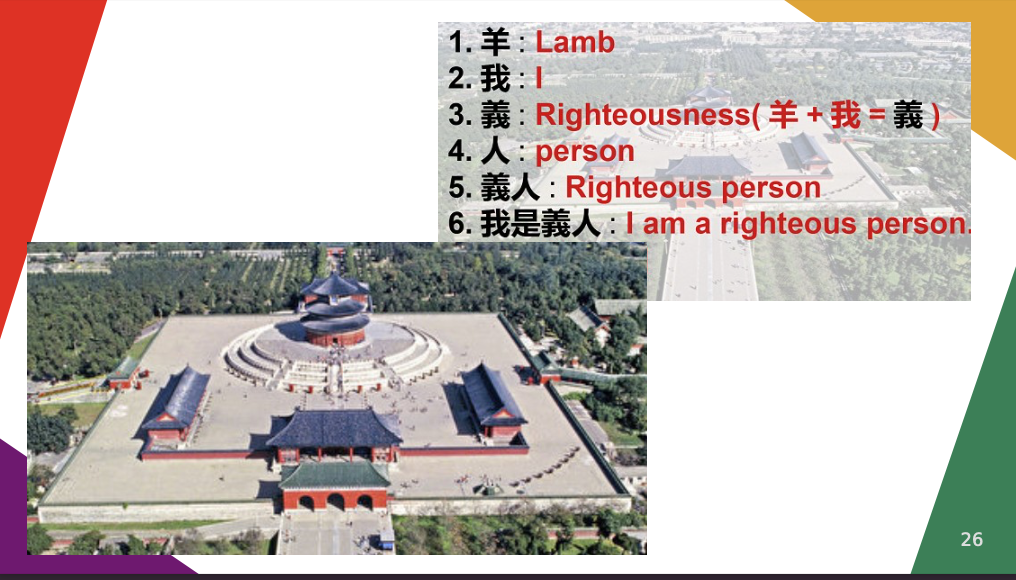 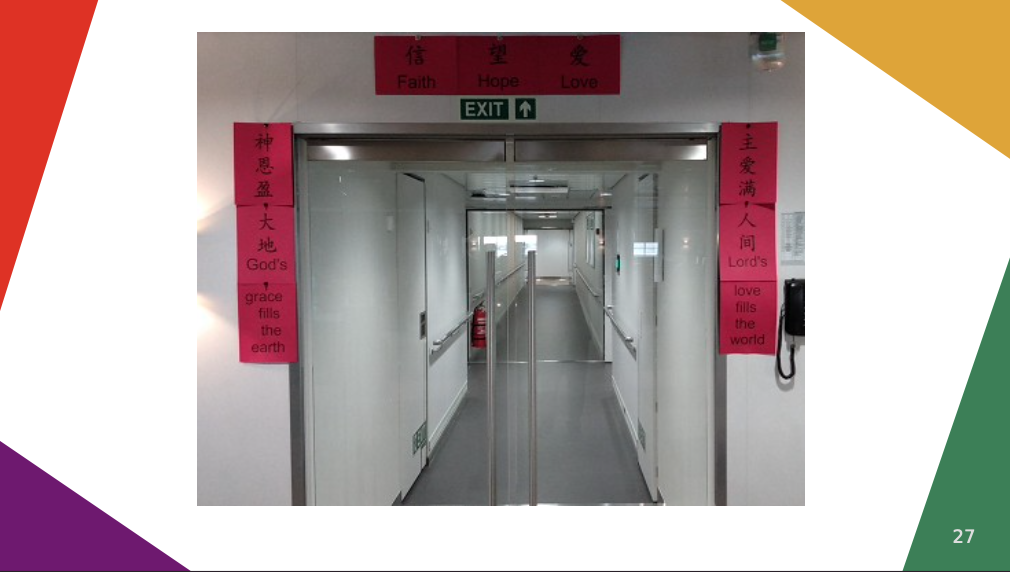 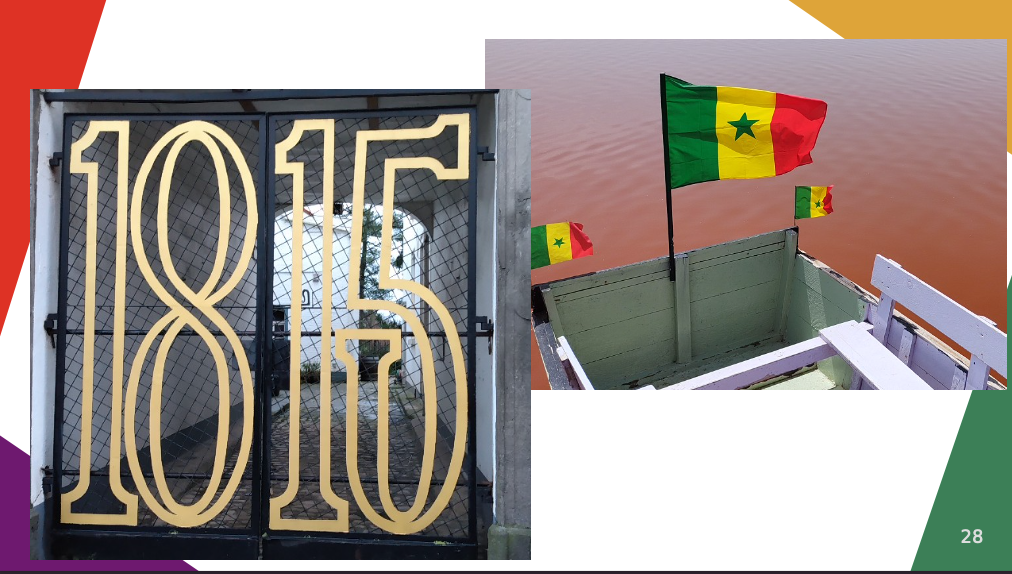 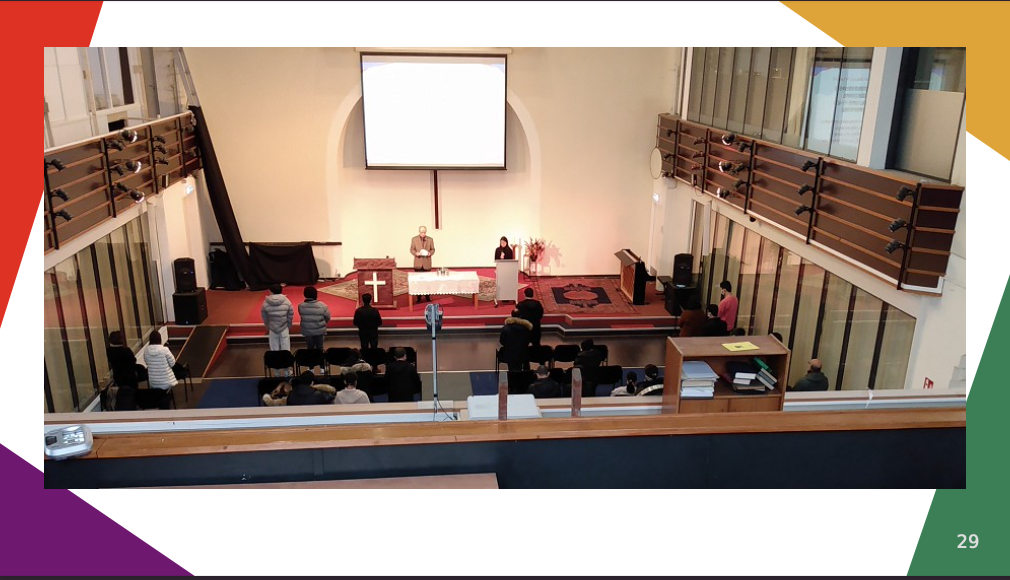 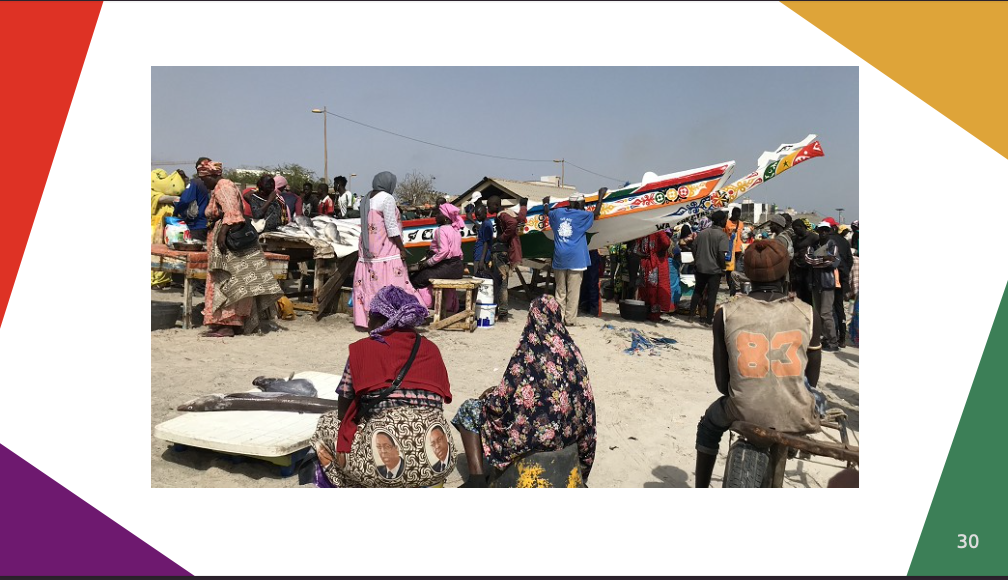 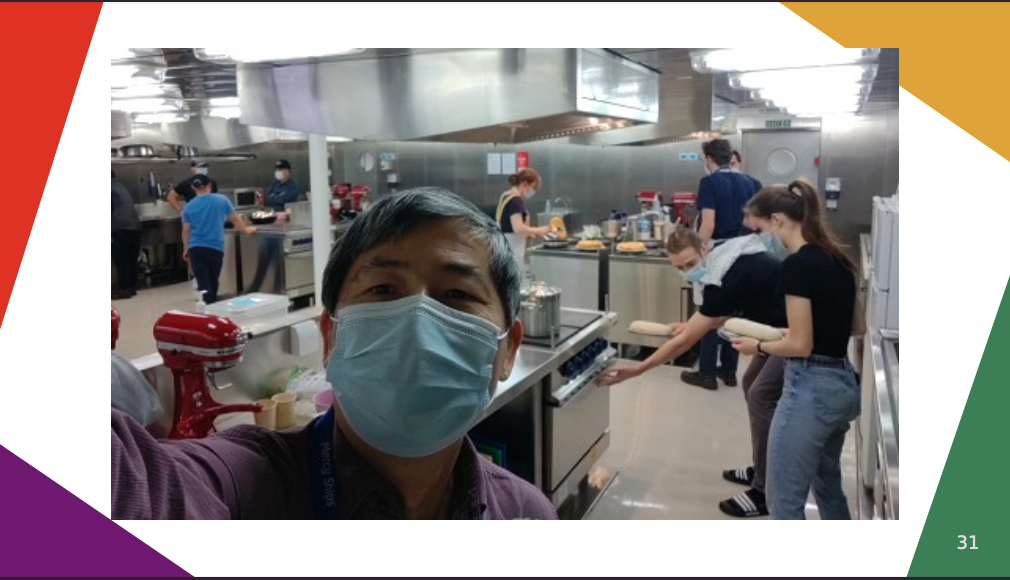 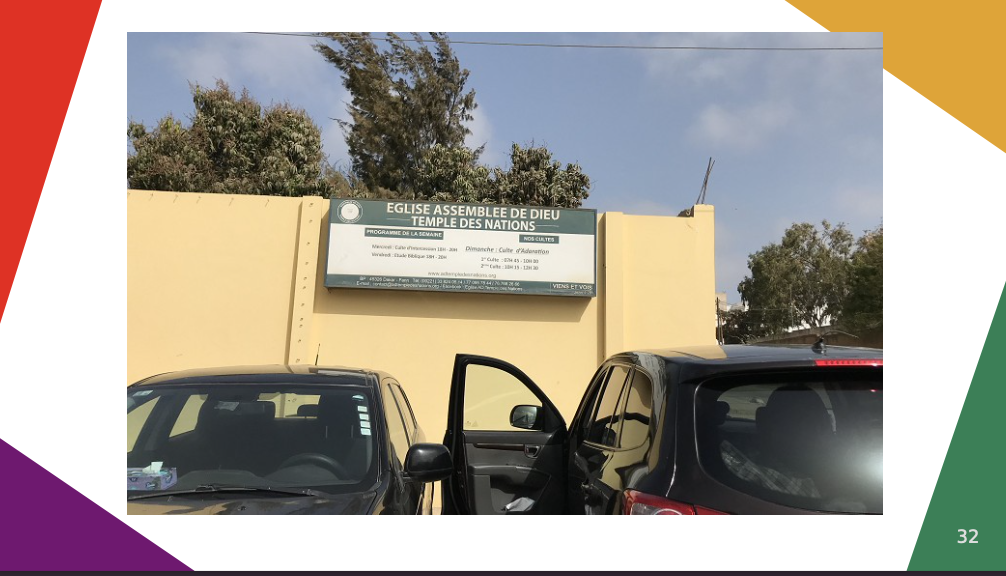 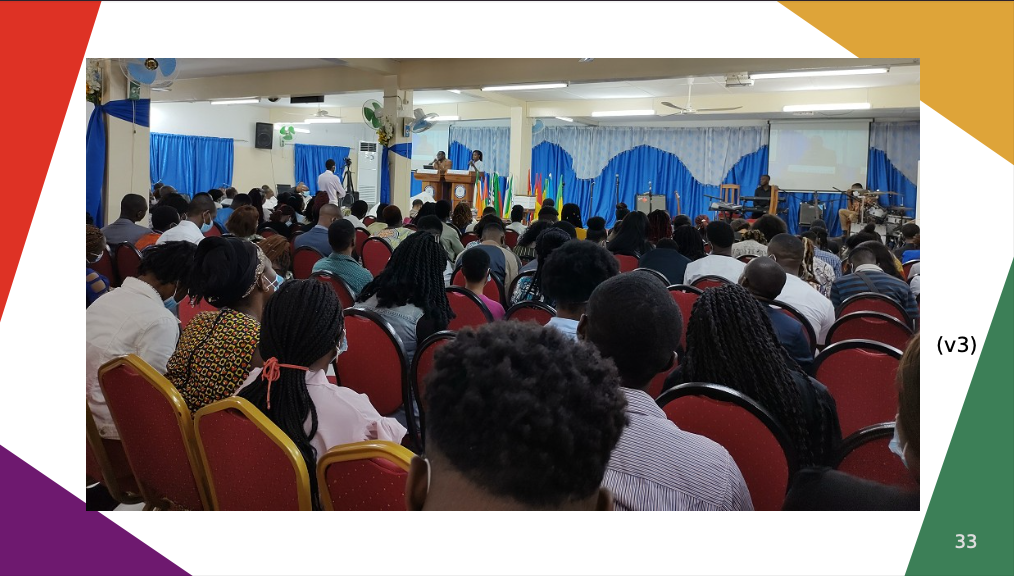 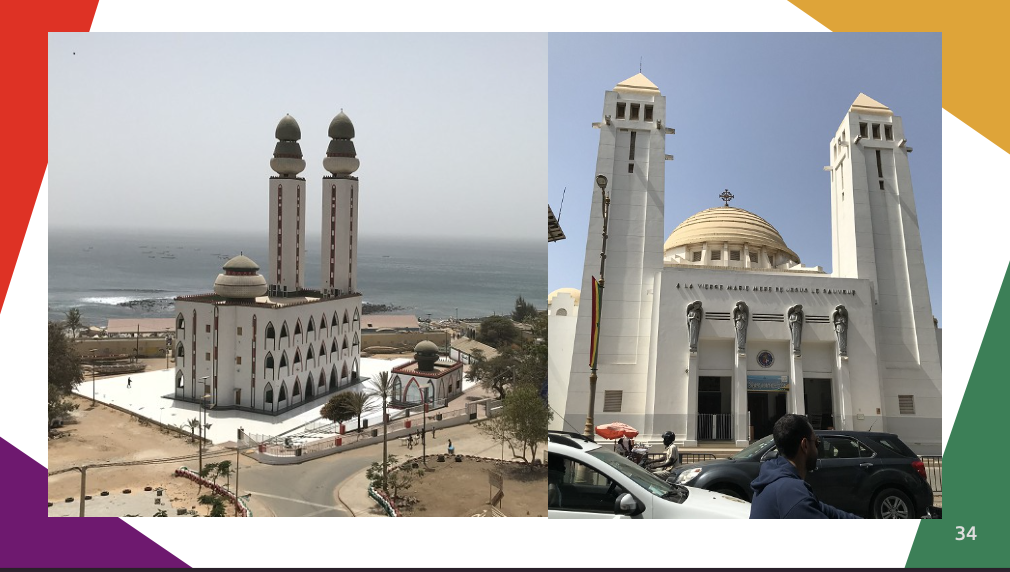 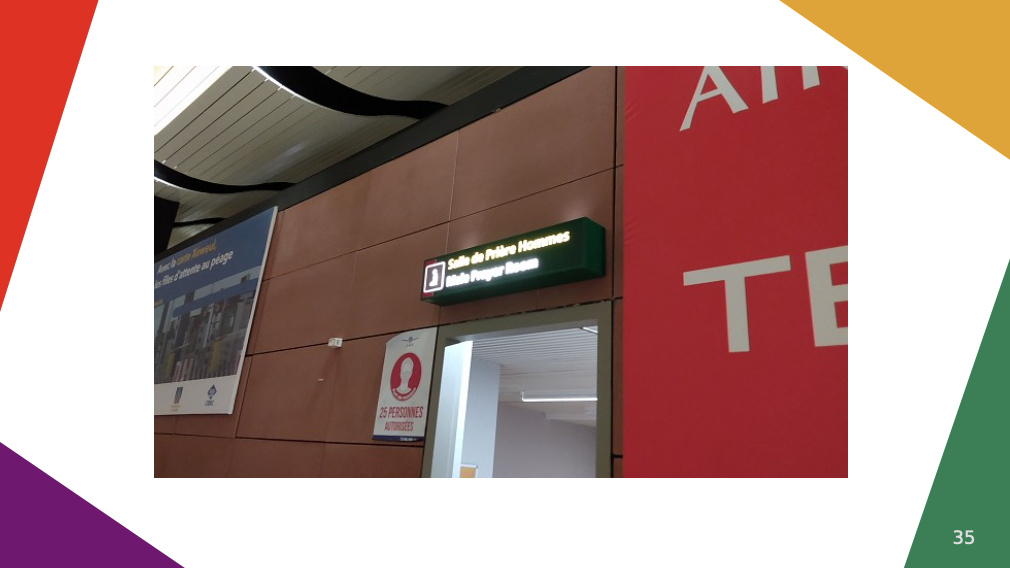 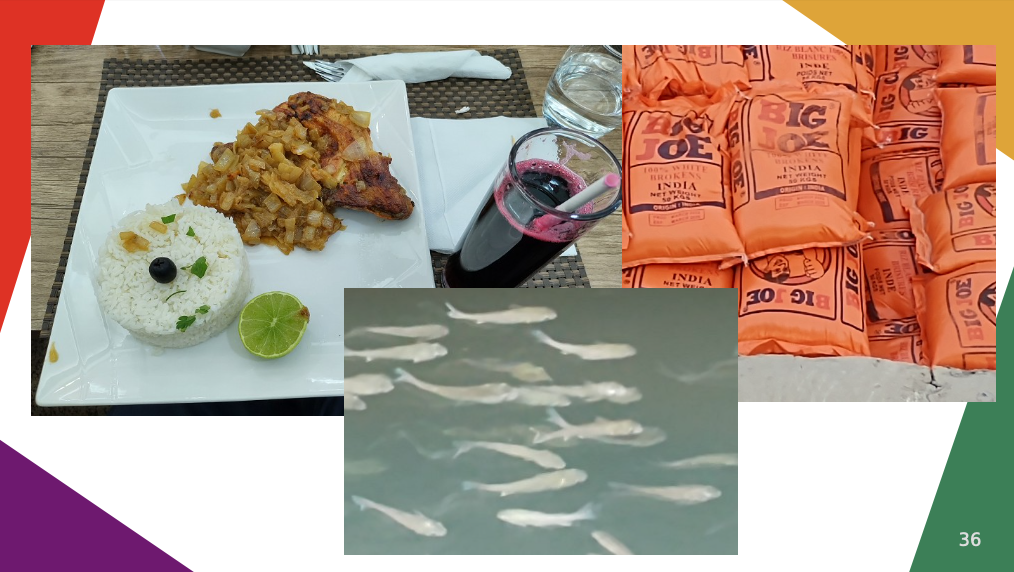 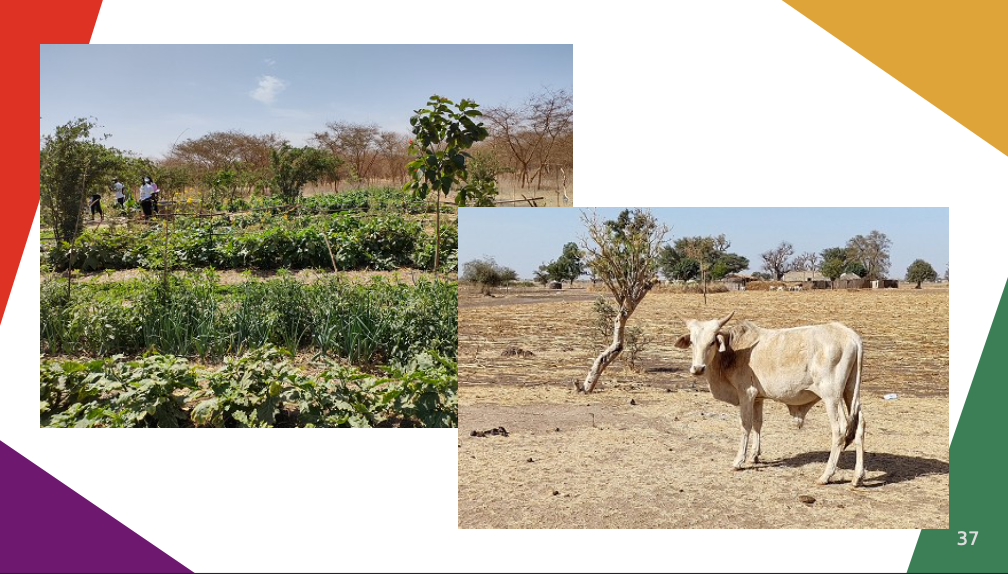 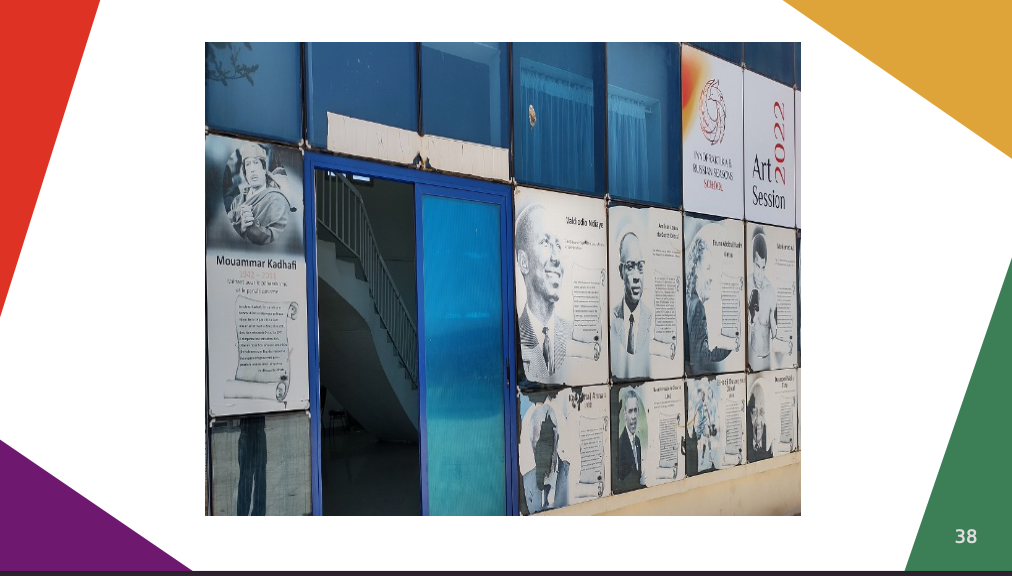 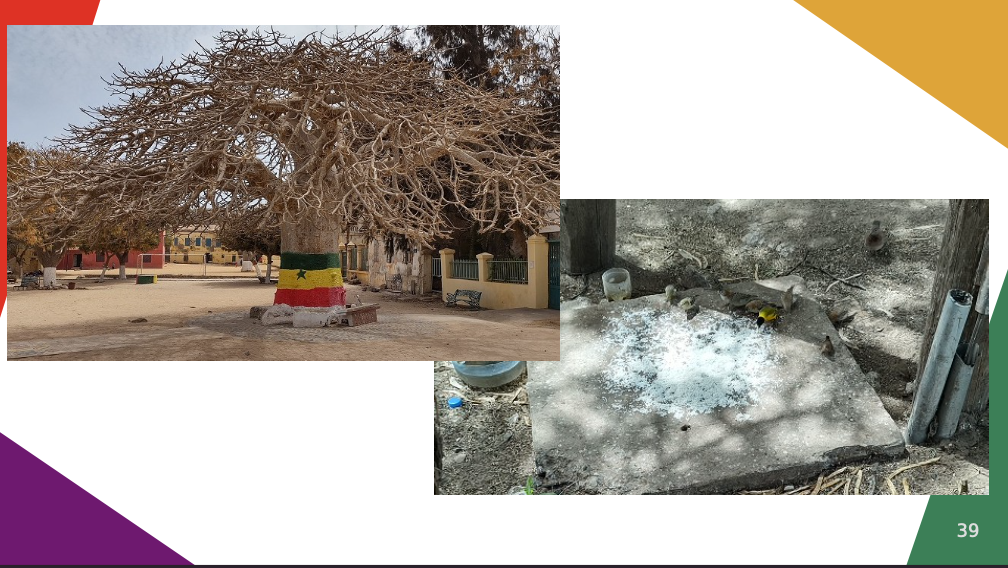 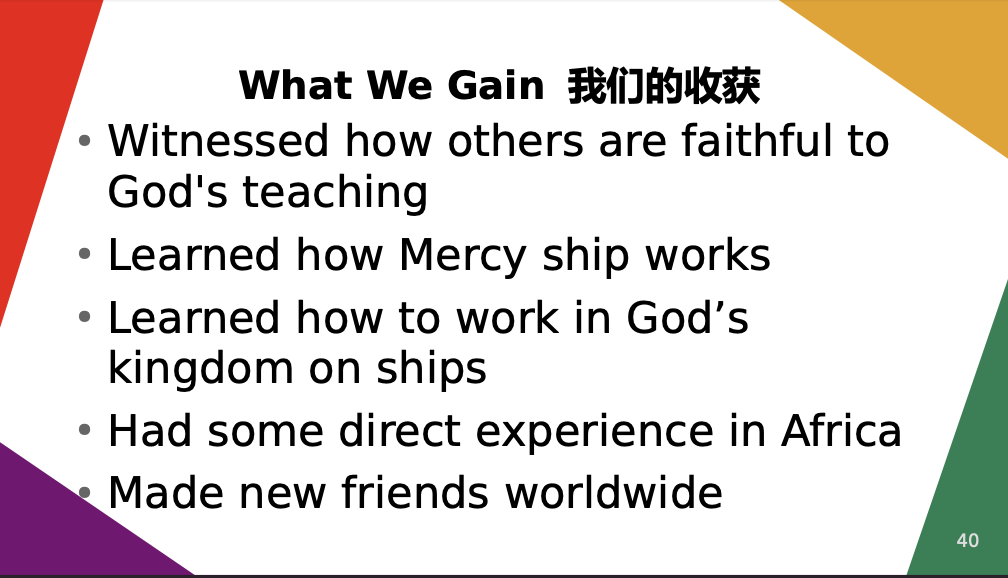 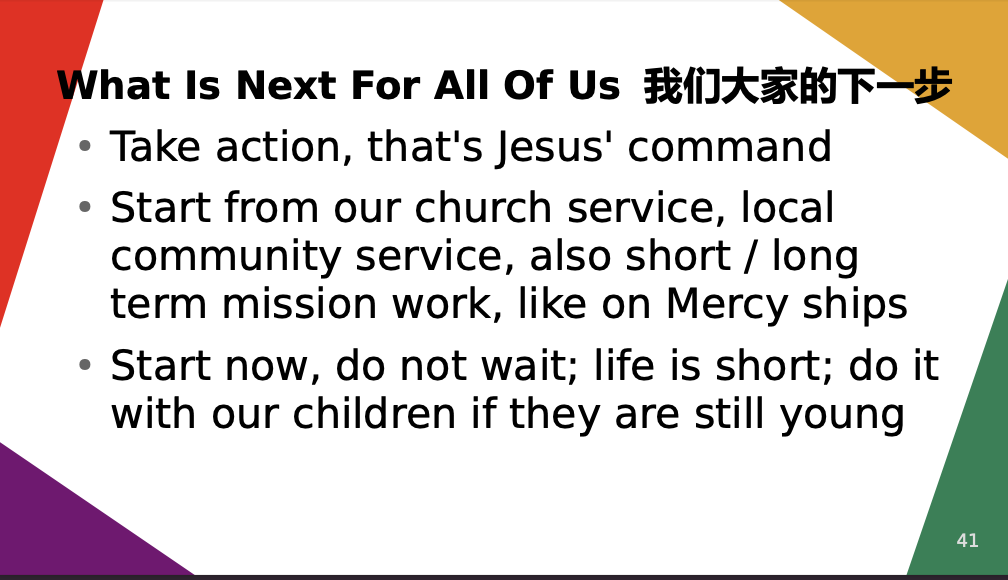 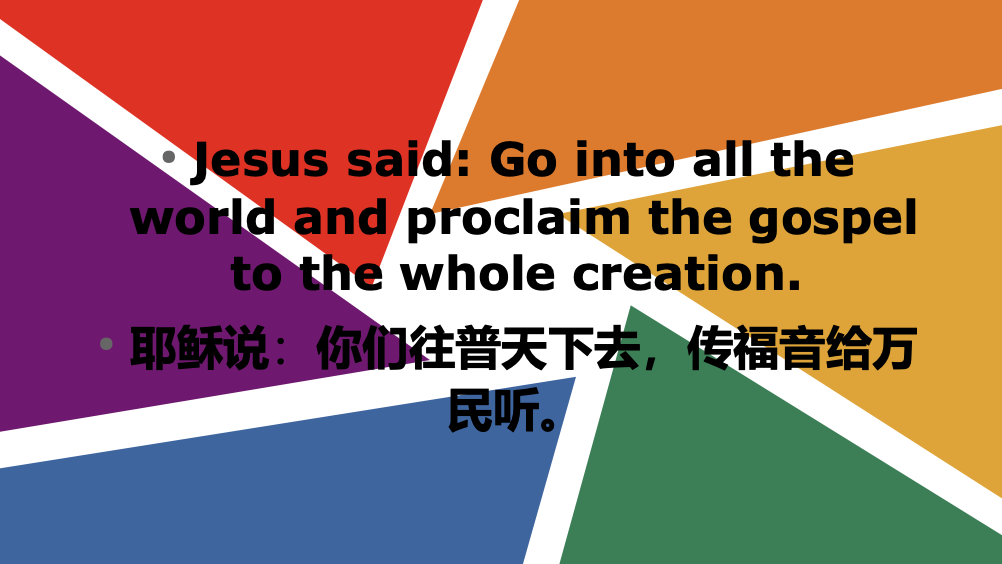 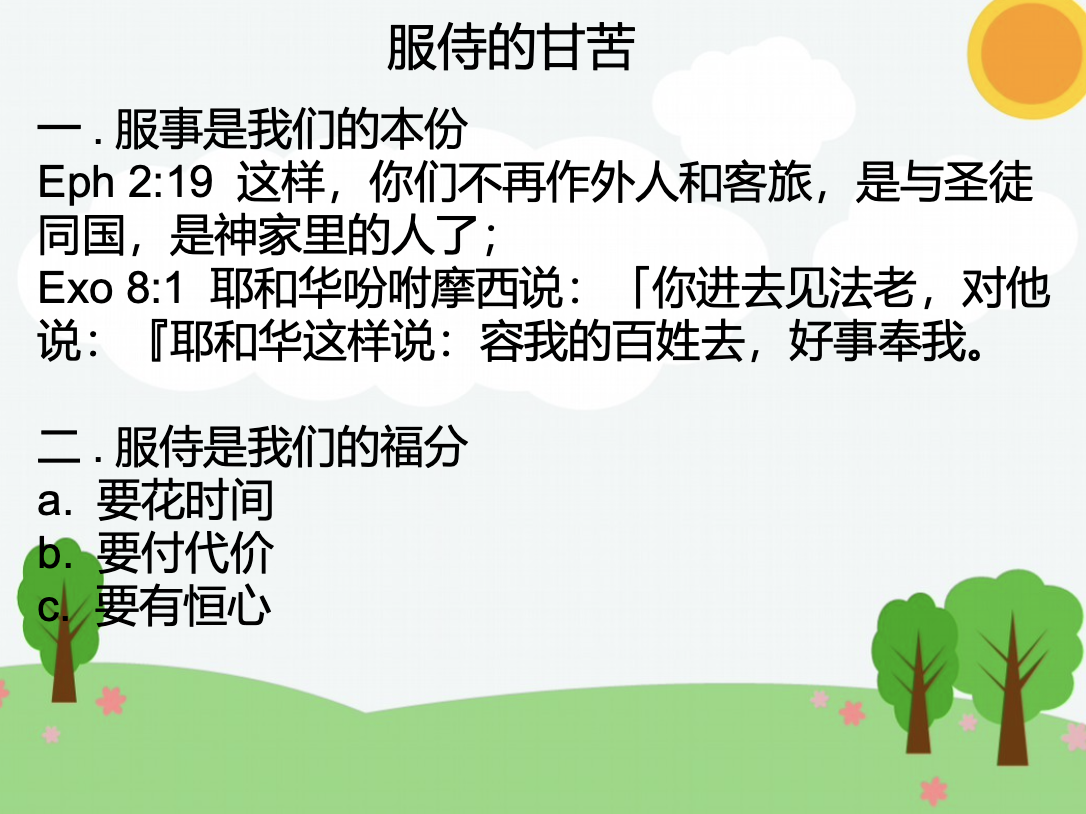 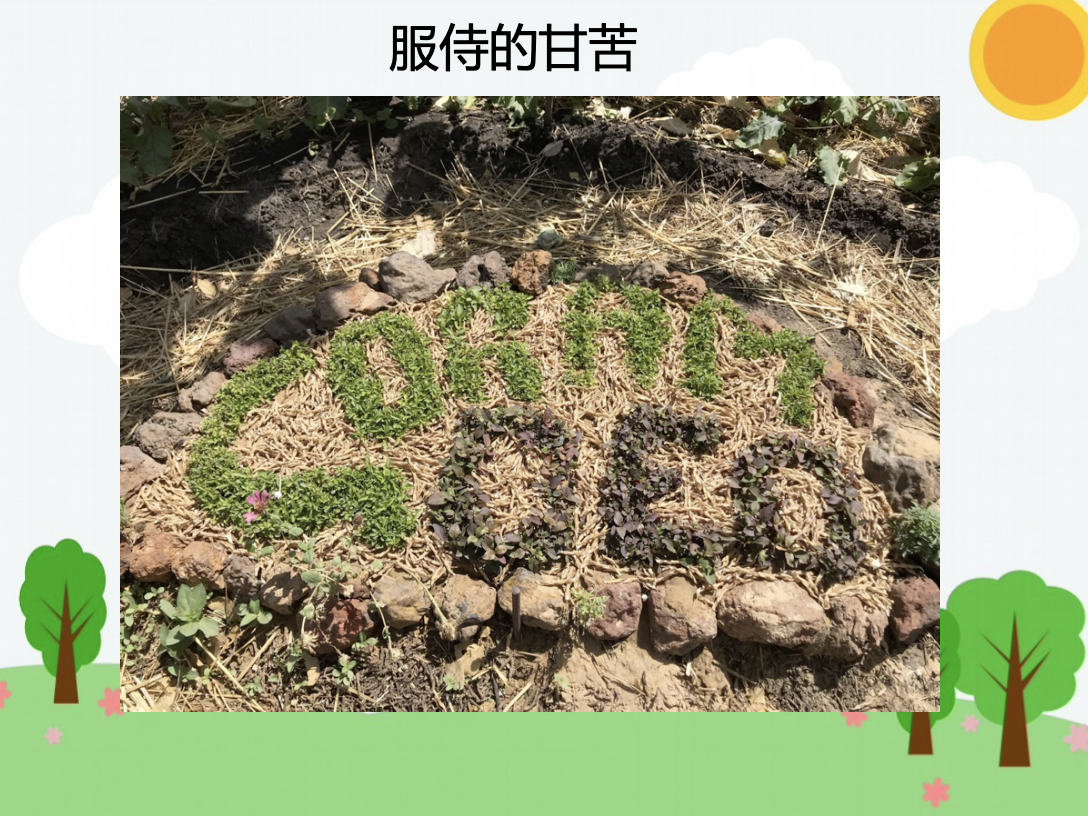 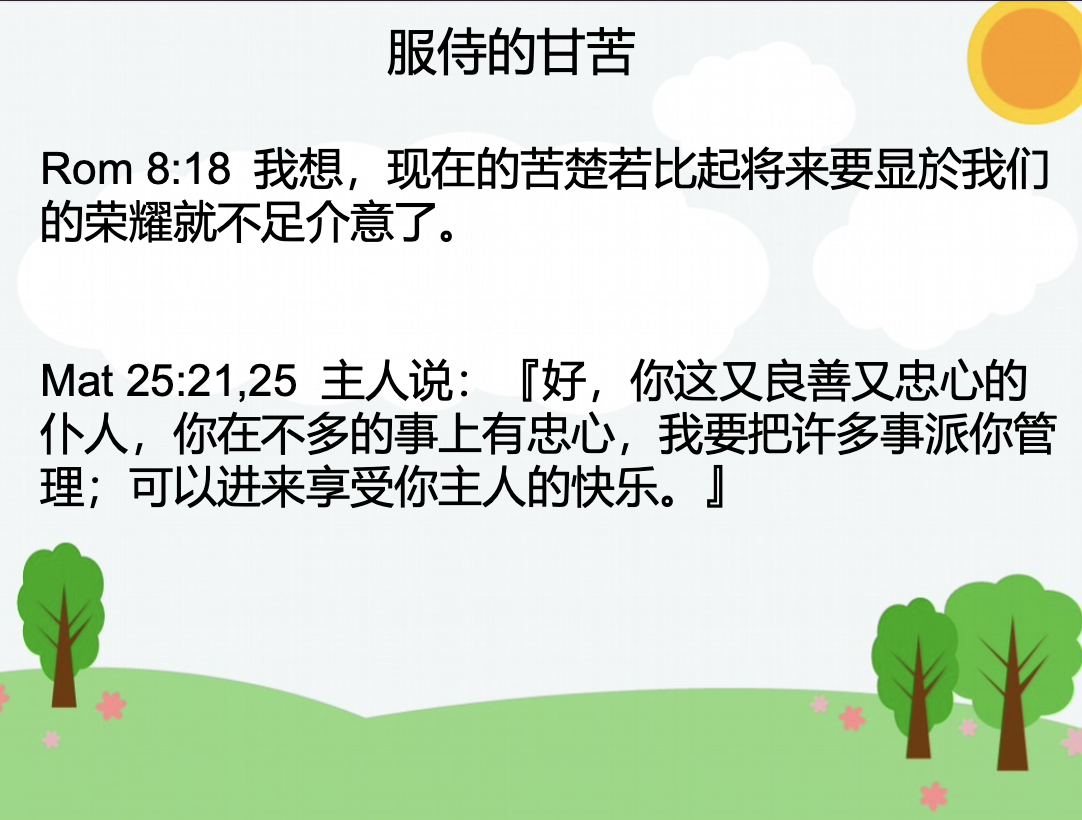